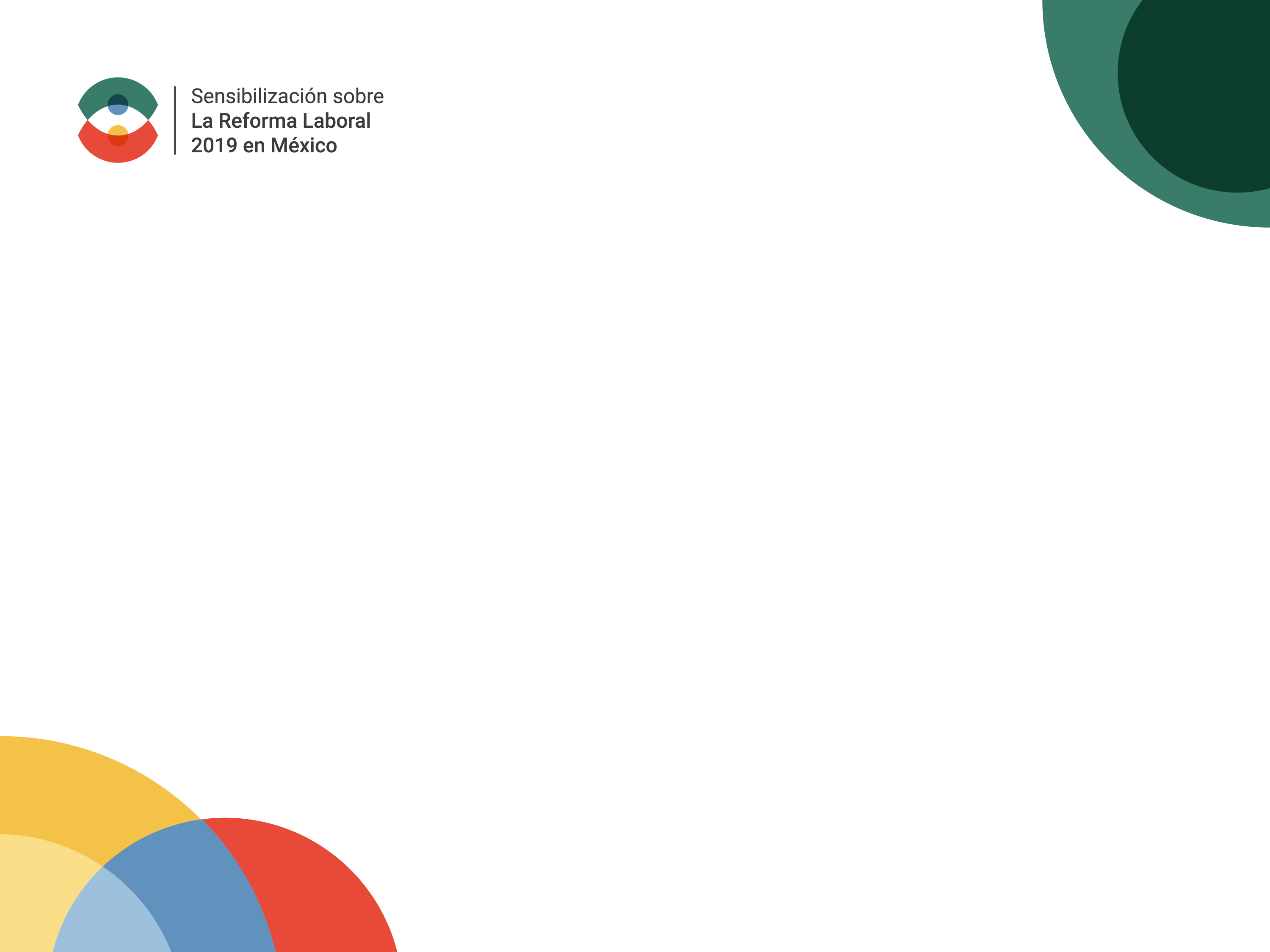 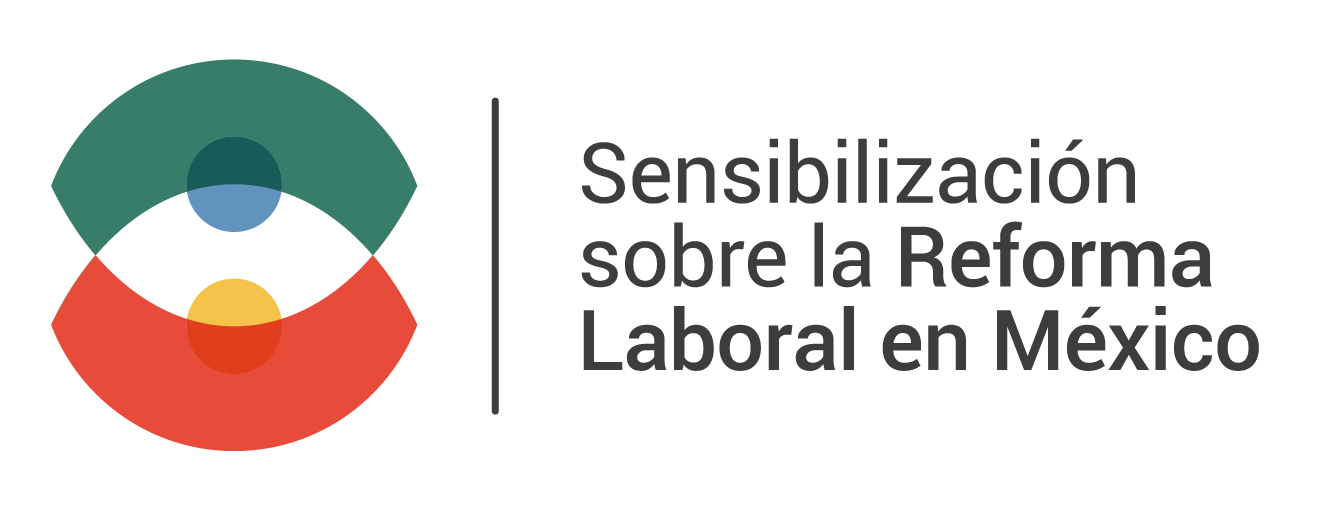 El nuevo modelo laboral en México
11 de agosto de 2022
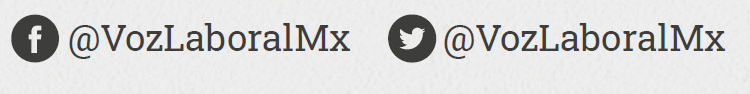 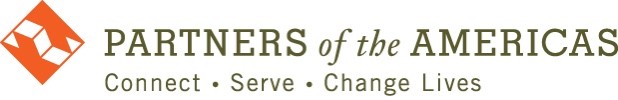 El financiamiento es proporcionado por el Departamento de Trabajo de los Estados Unidos bajo el acuerdo de cooperación número IL-35868-21 75K. El 100% del costo total del proyecto o programa se financia con fondos federales.
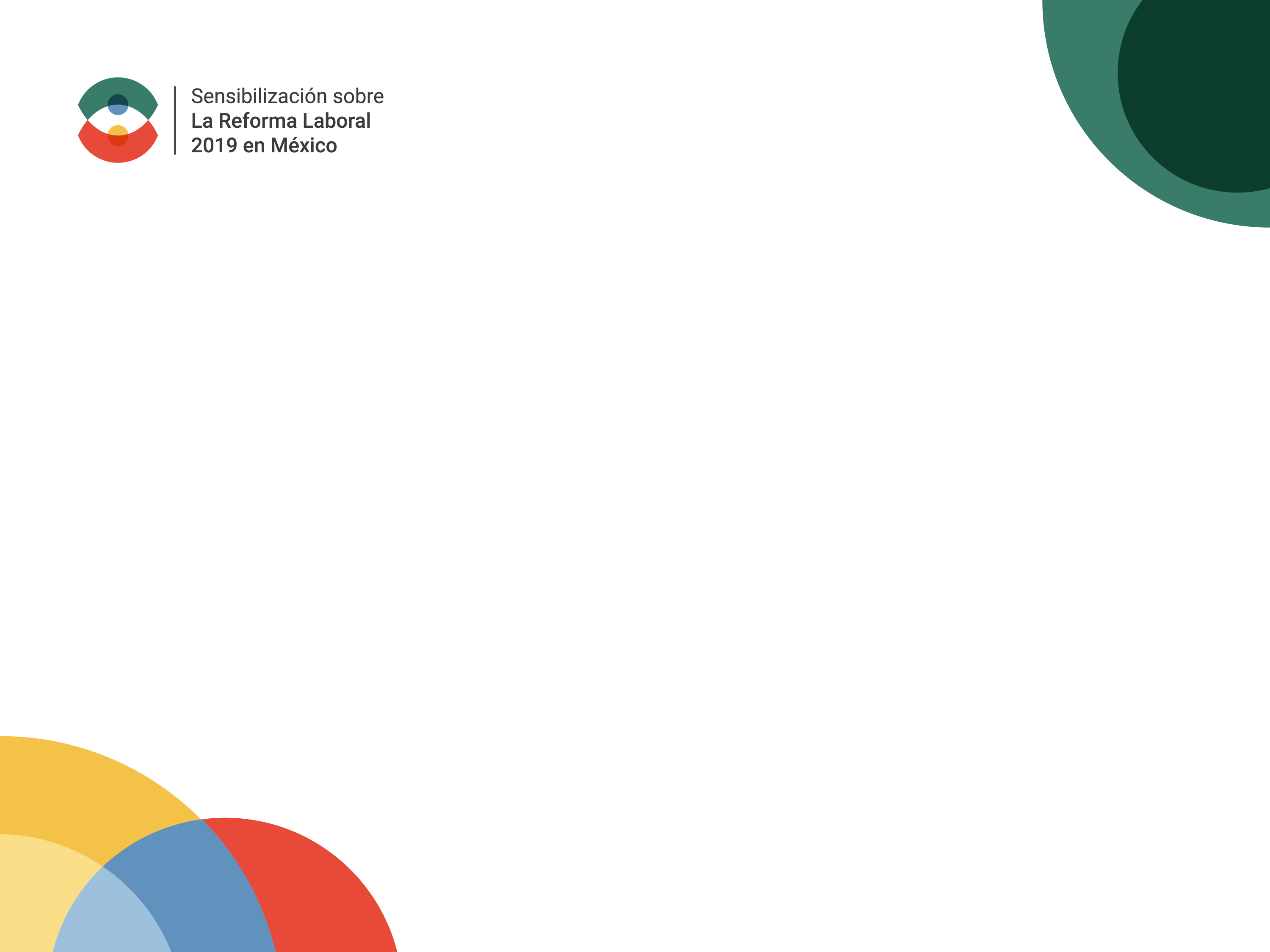 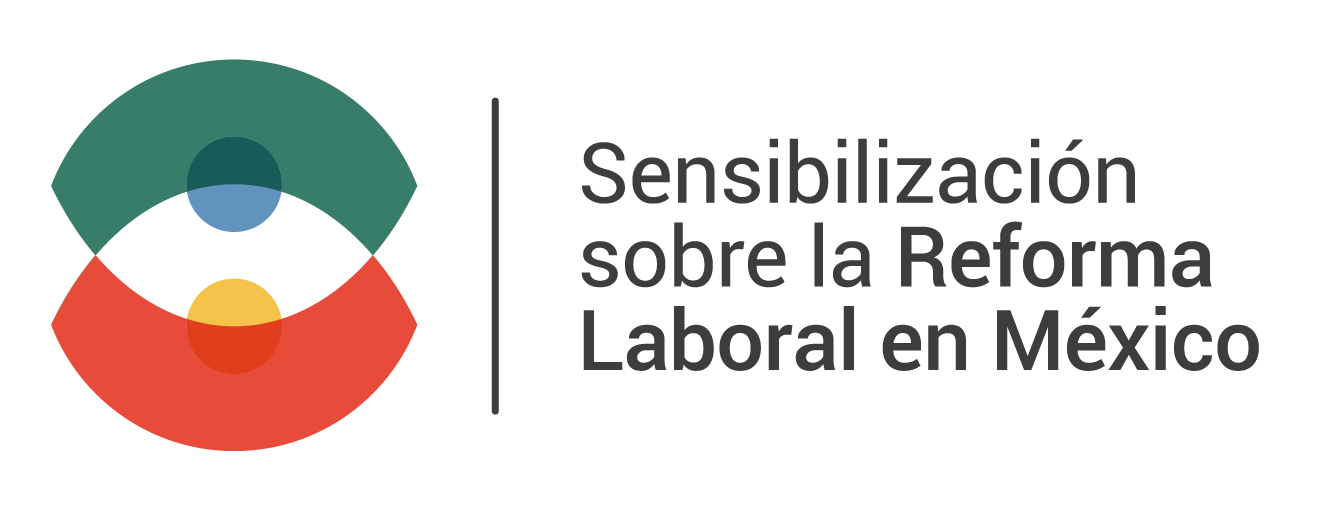 El antiguo modelo laboral
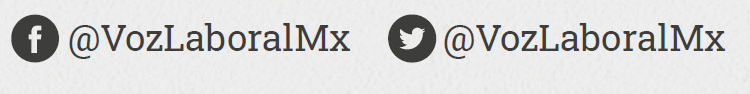 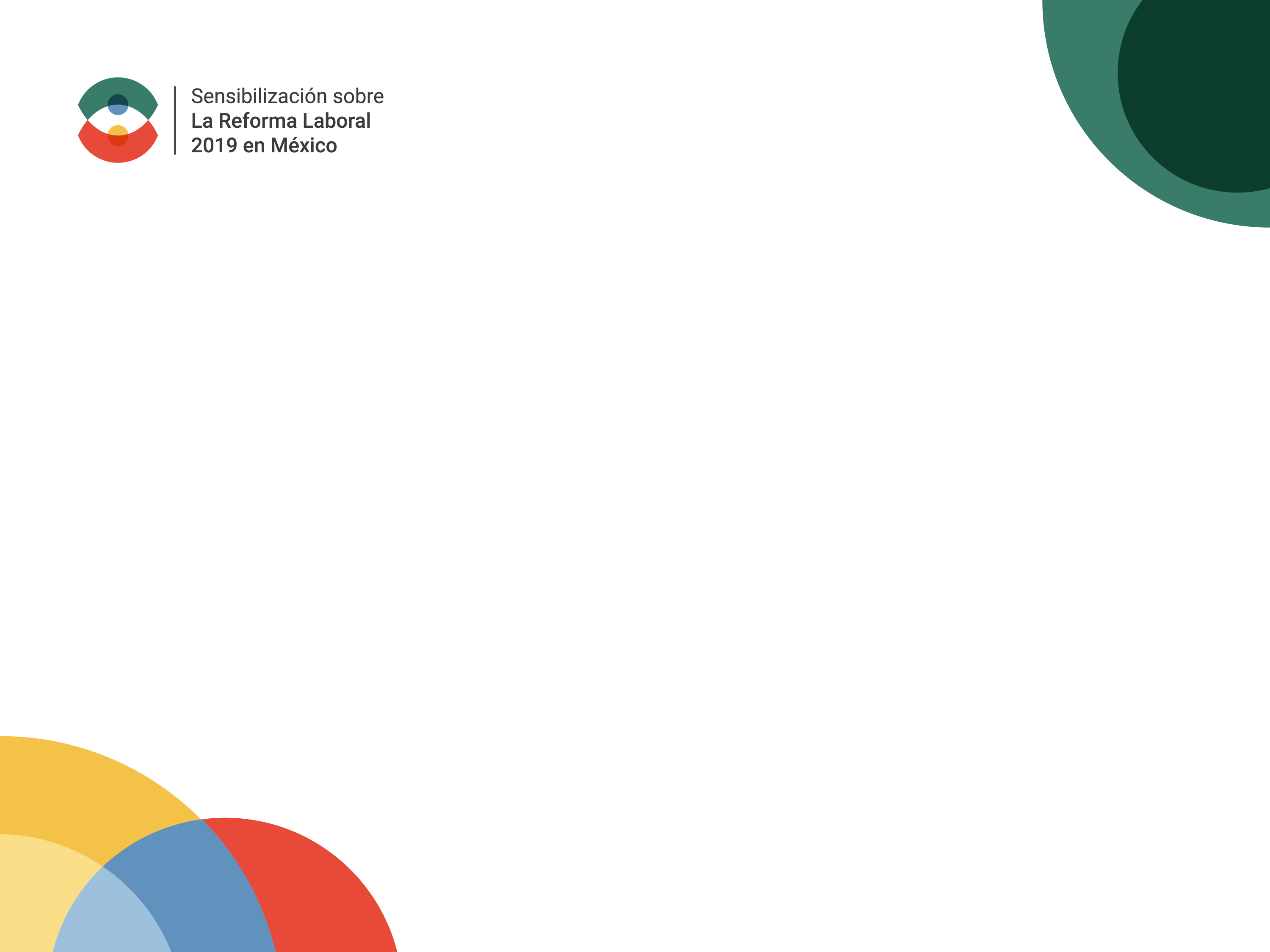 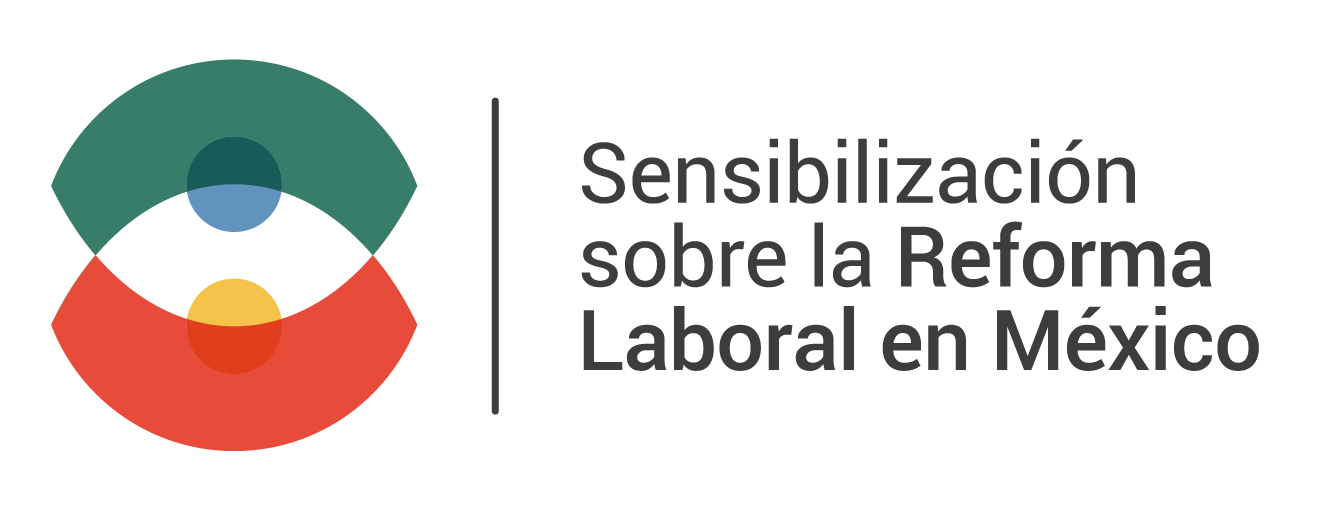 El nuevo modelo laboral
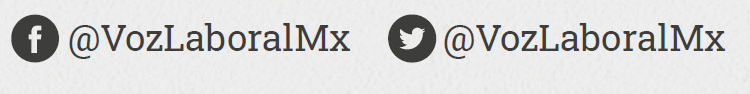 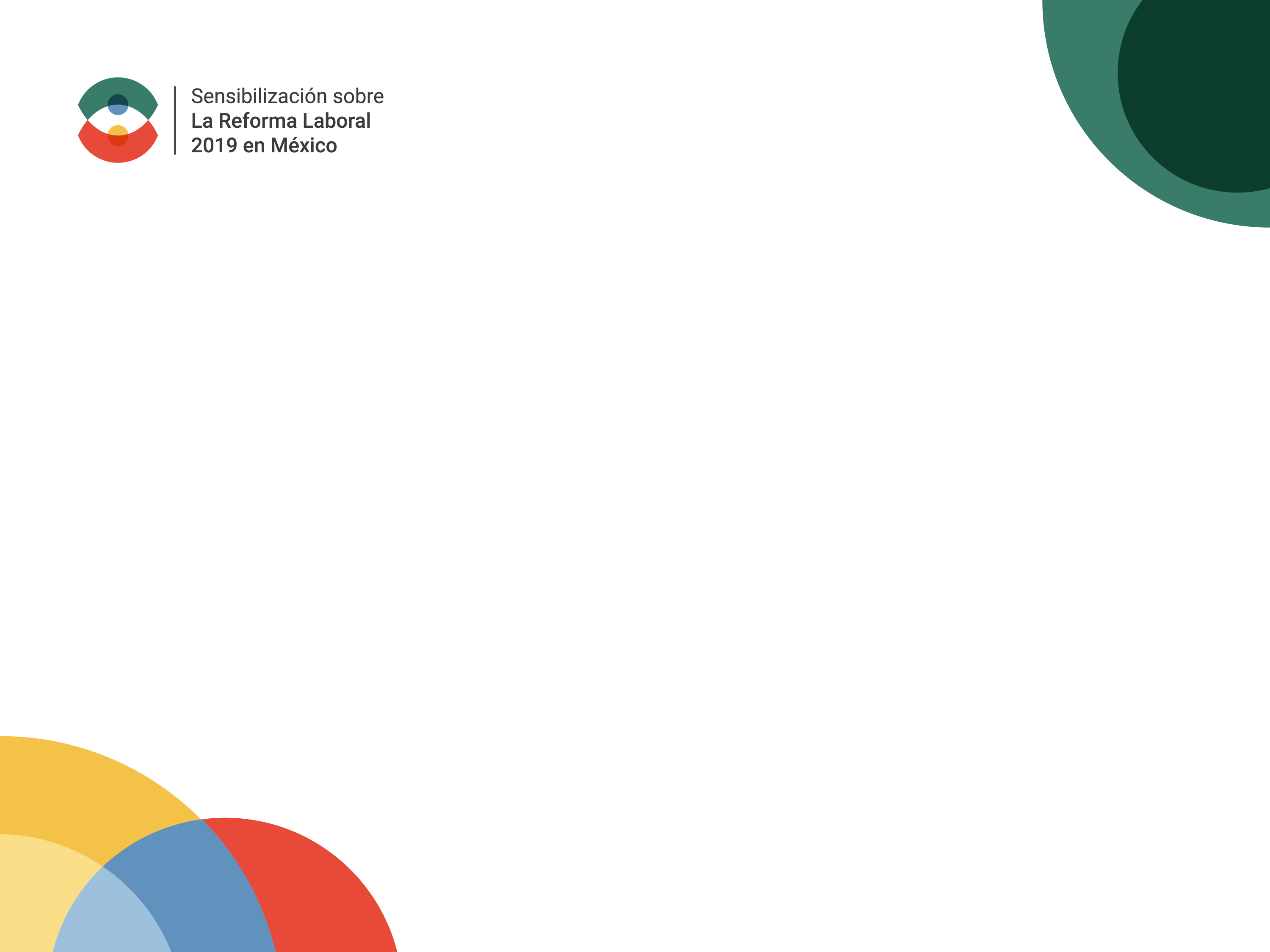 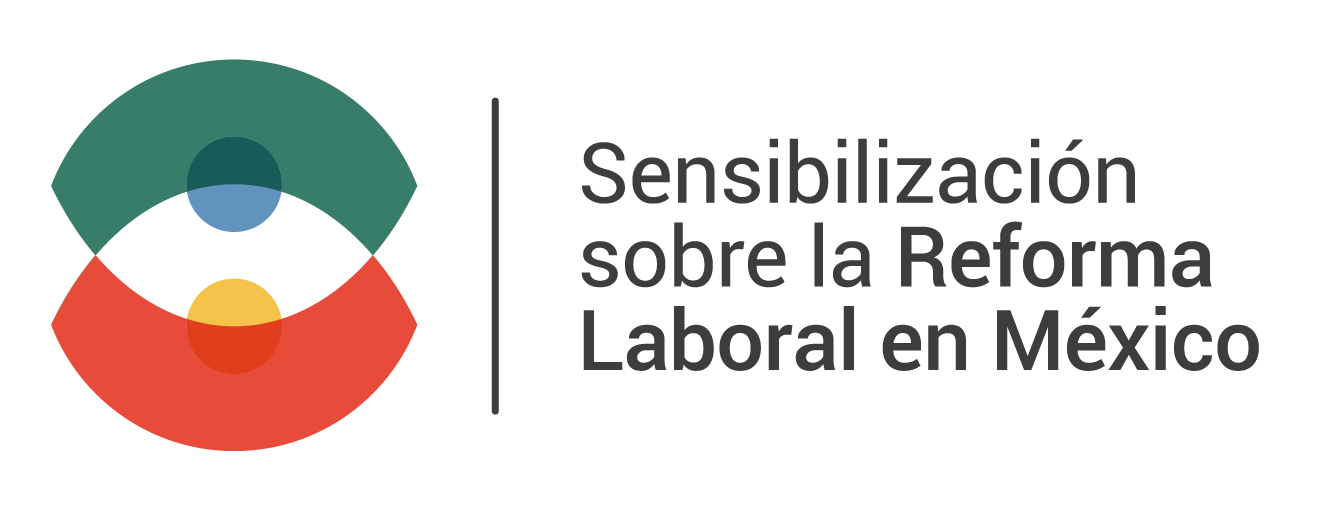 CAPÍTULO 23 LABORAL
Anexo 23 A
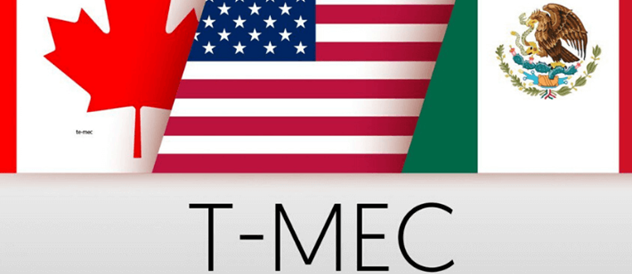 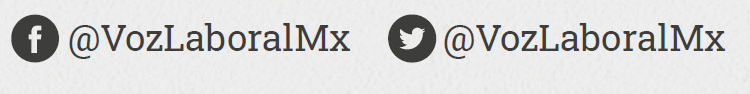 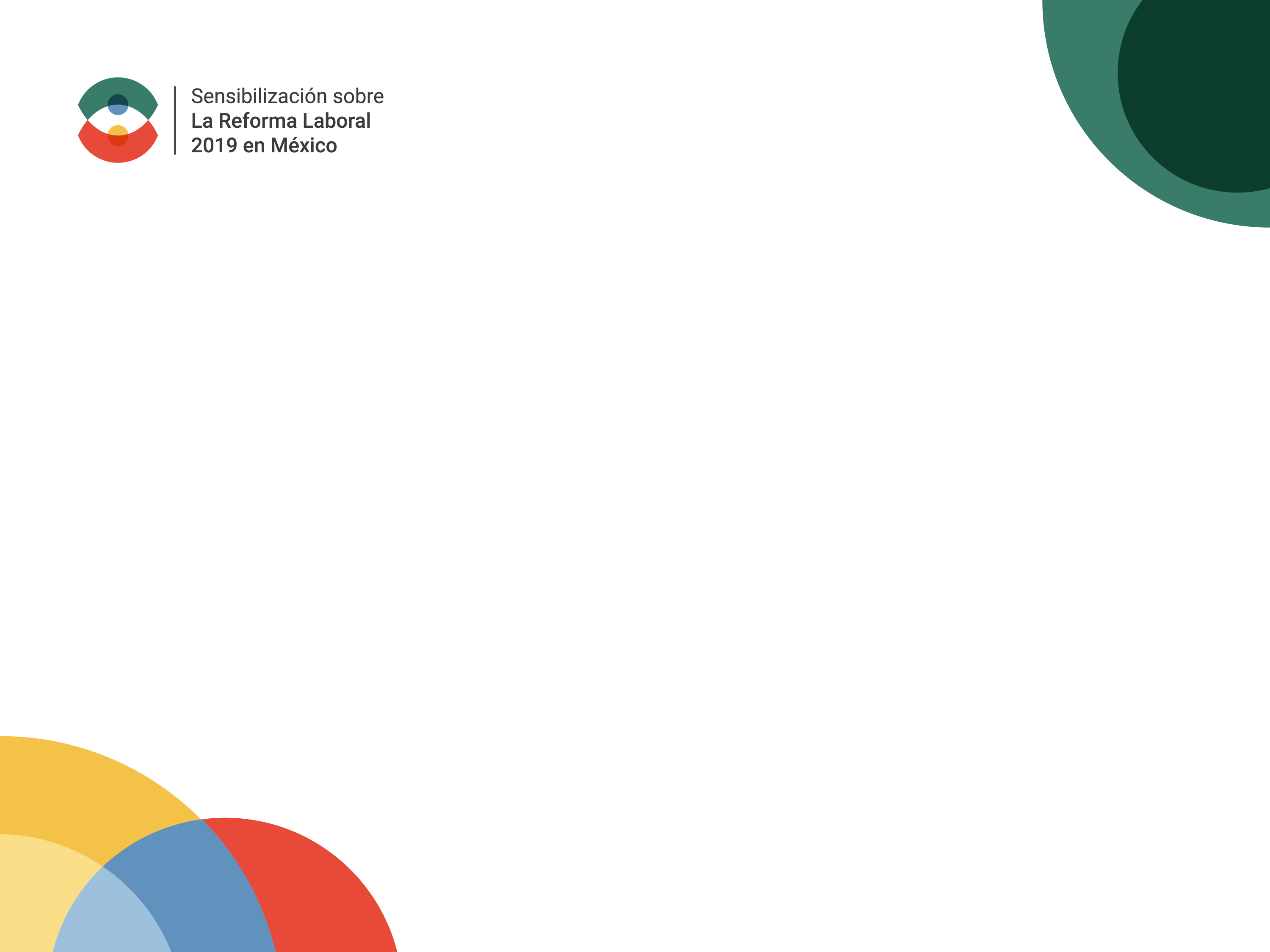 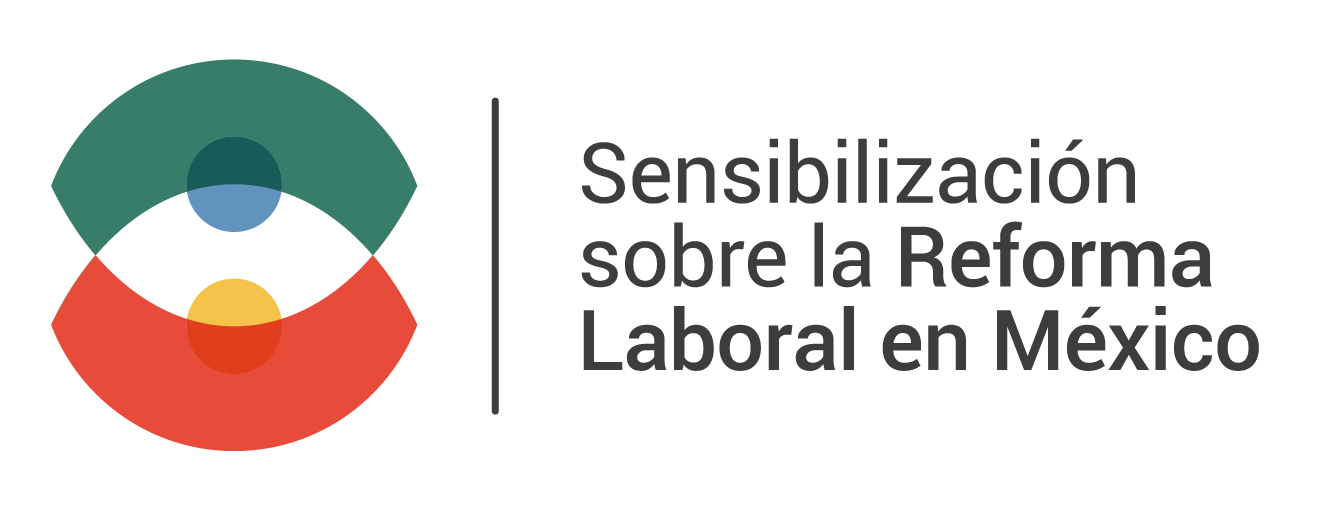 El nuevo modelo laboral
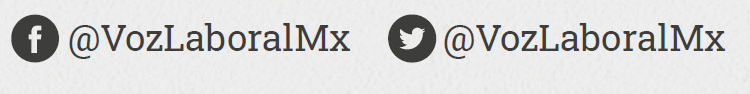 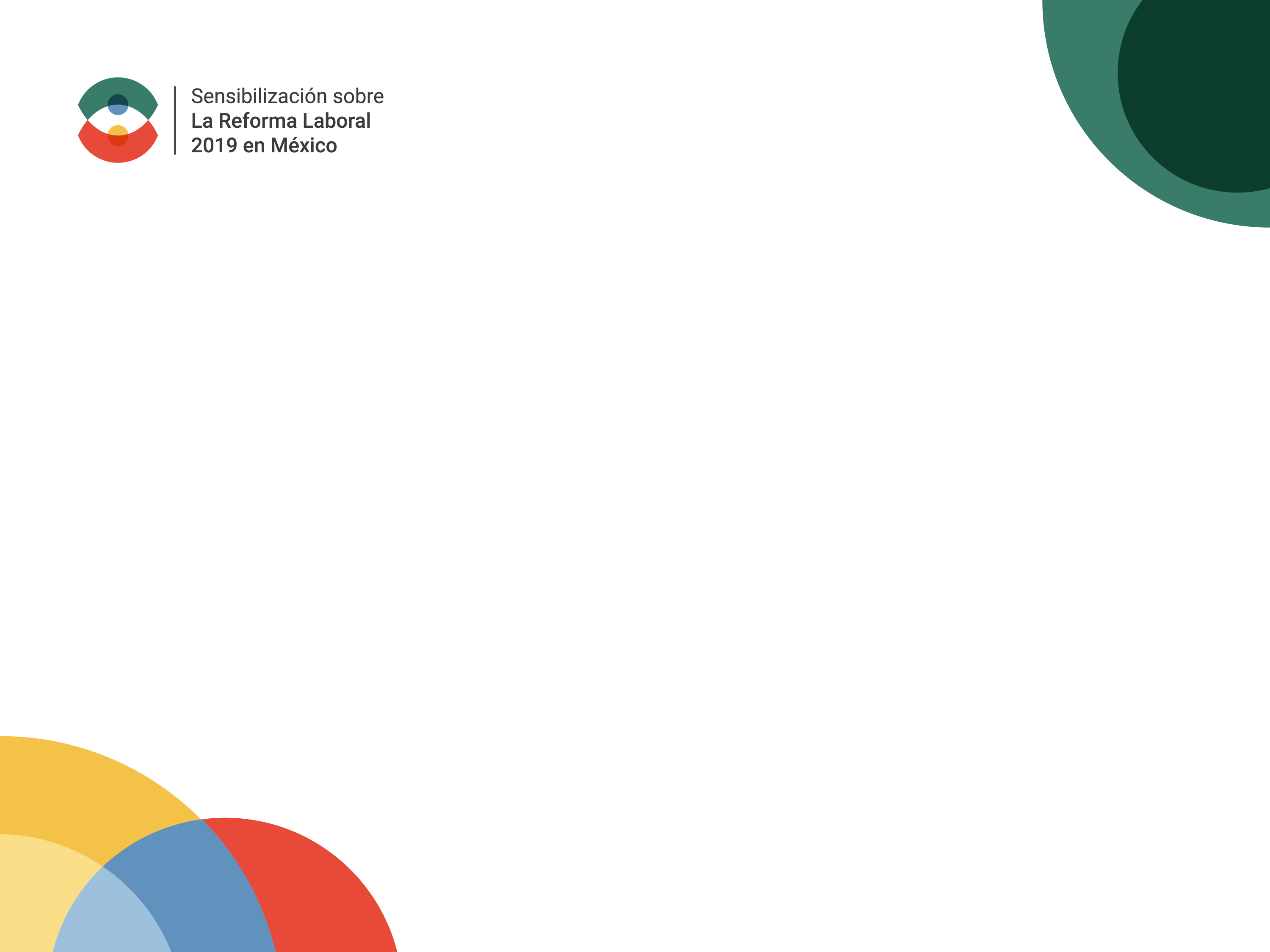 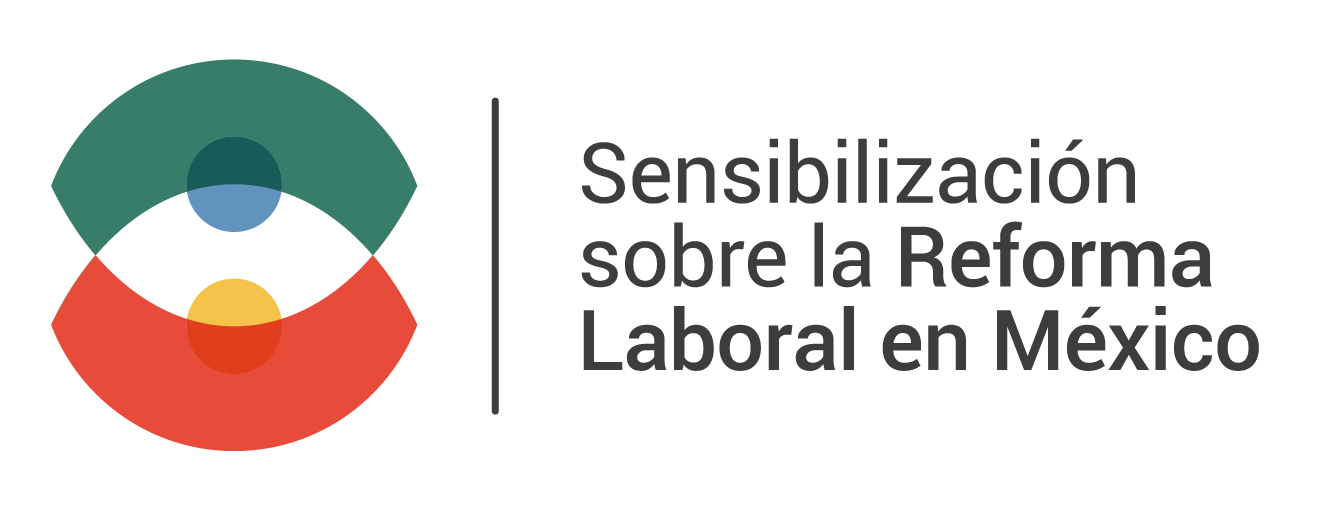 Para qué un nuevo modelo laboral
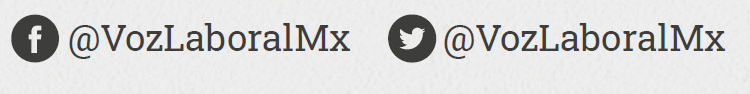 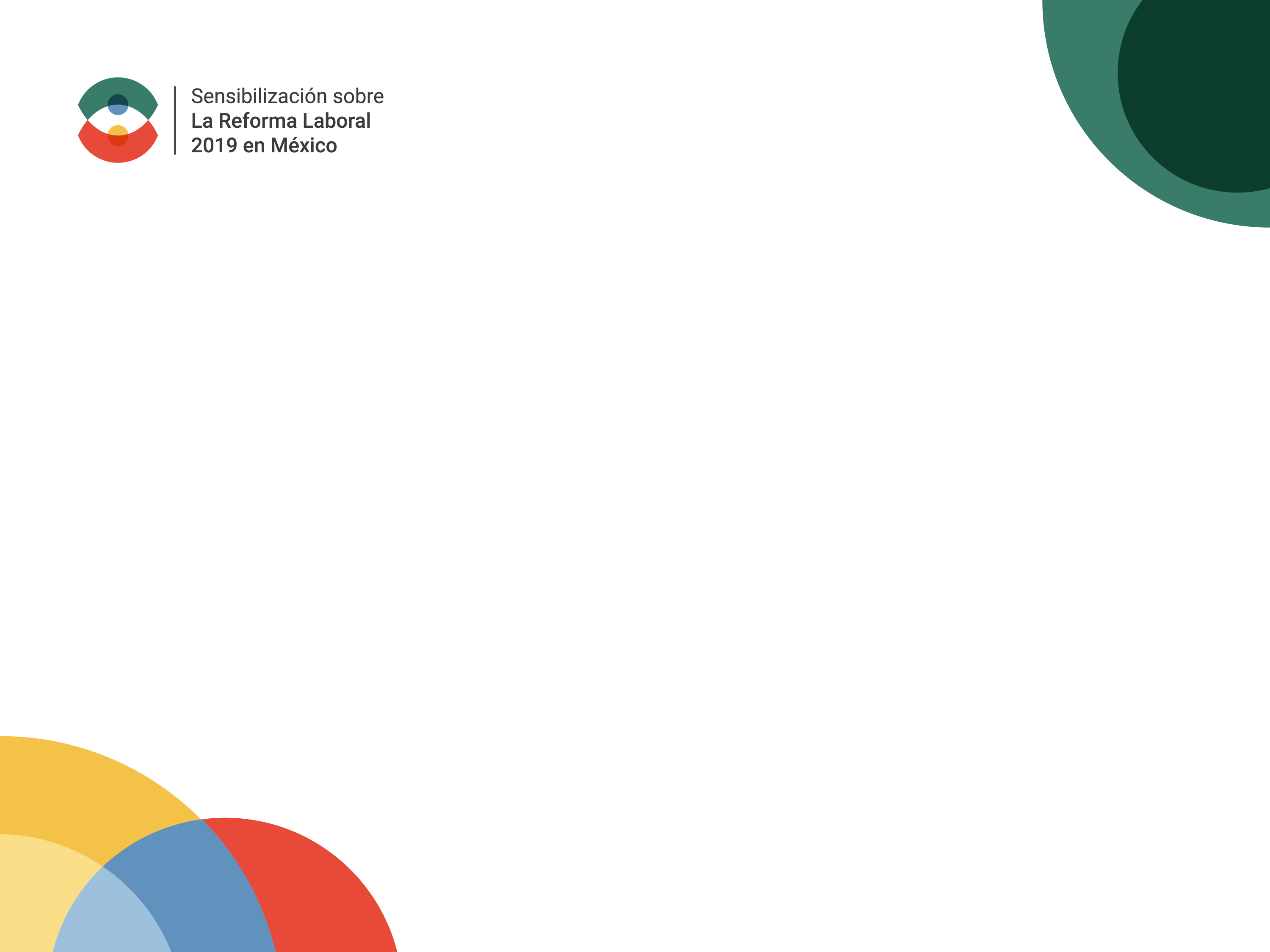 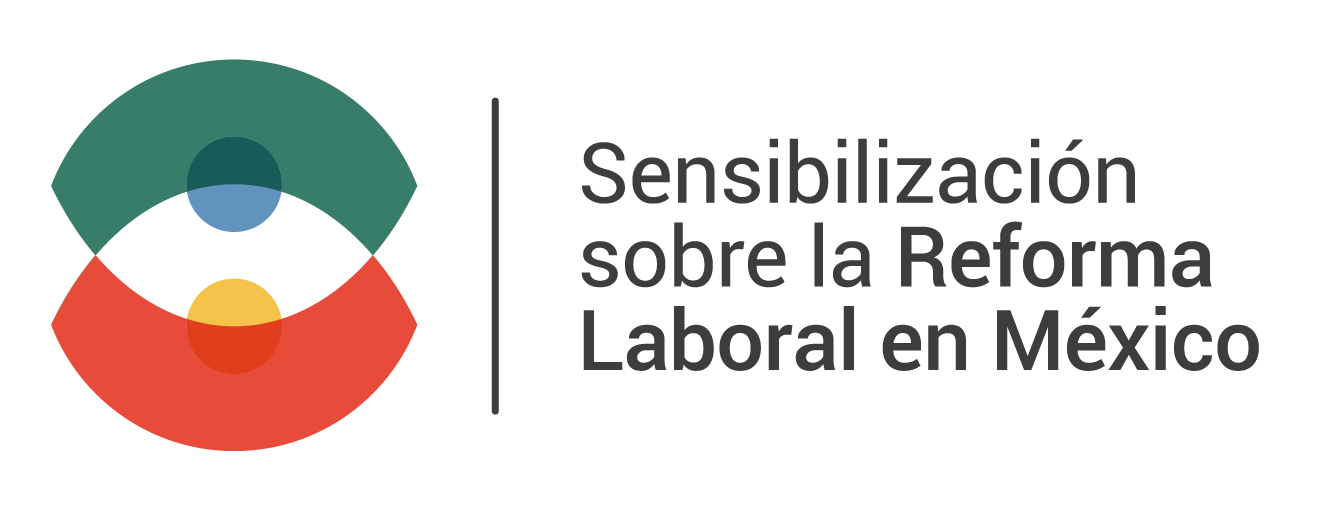 Ciudadanía laboral
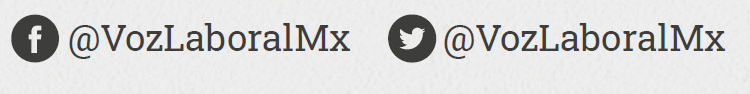 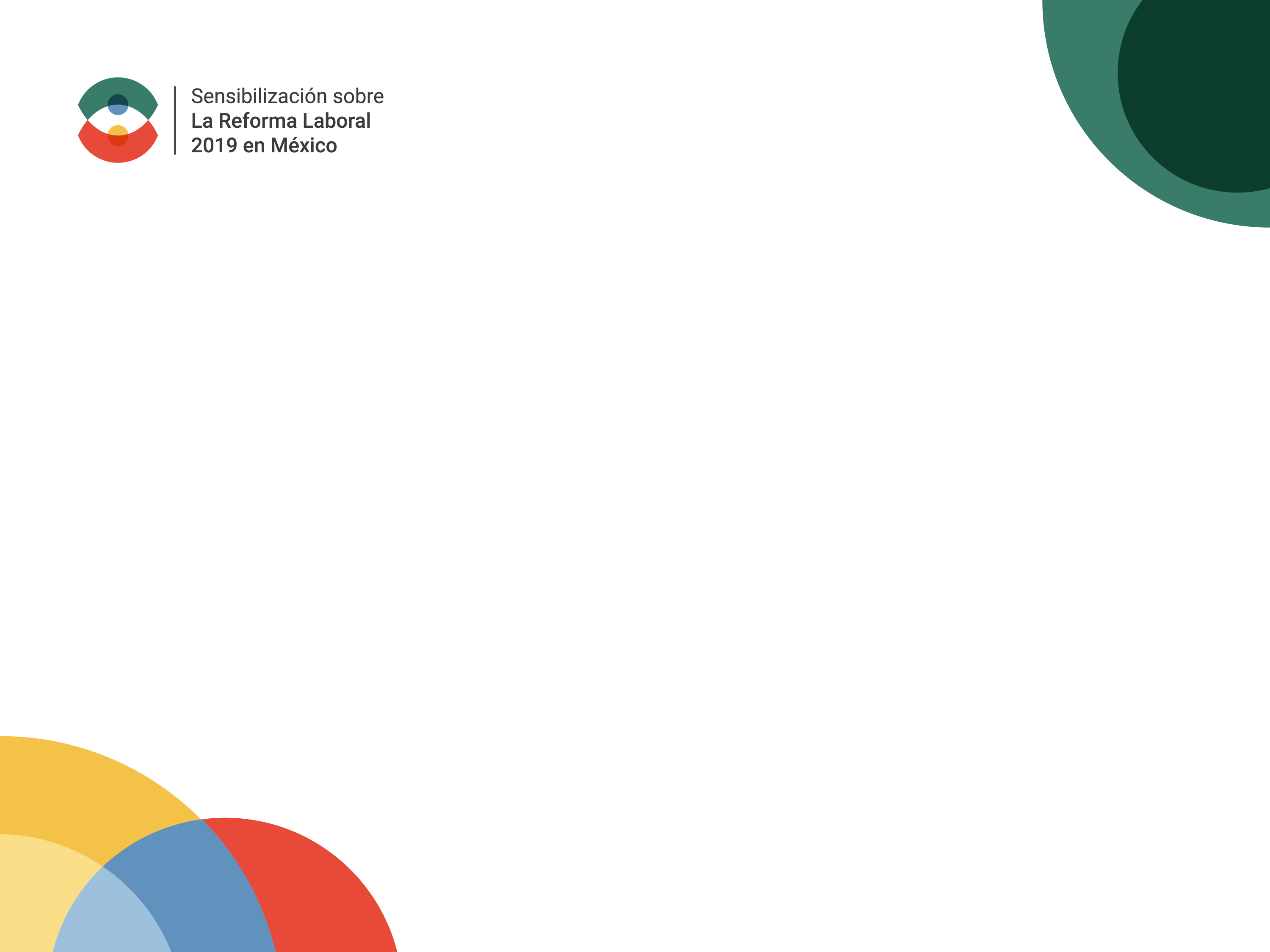 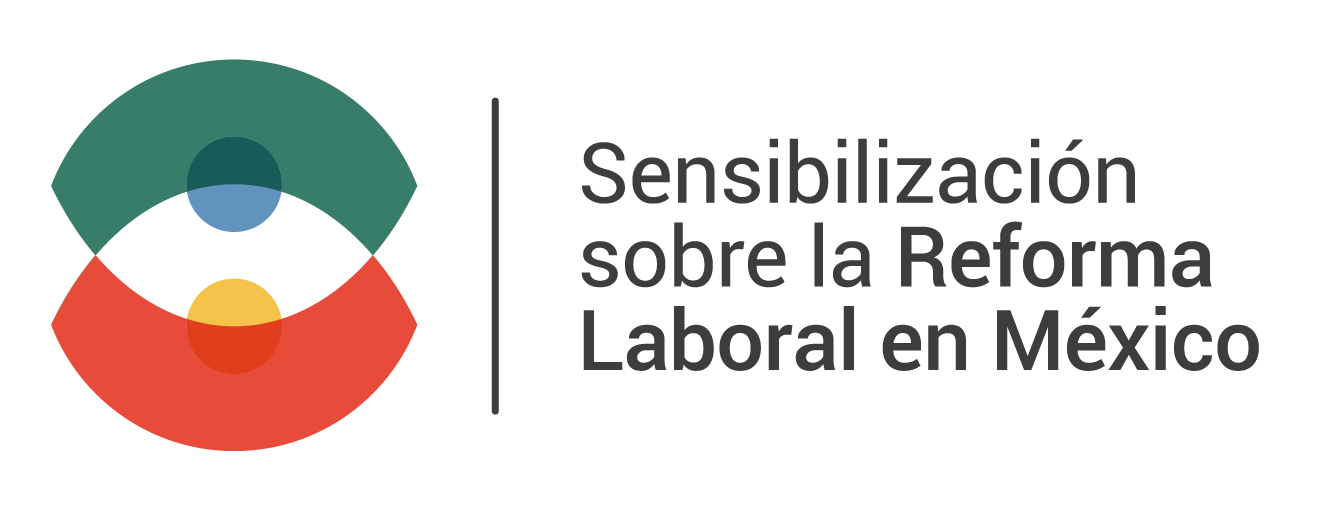 Para que deben servir los sindicatos de personas trabajadoras
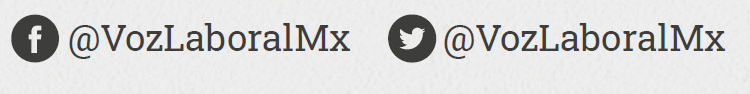 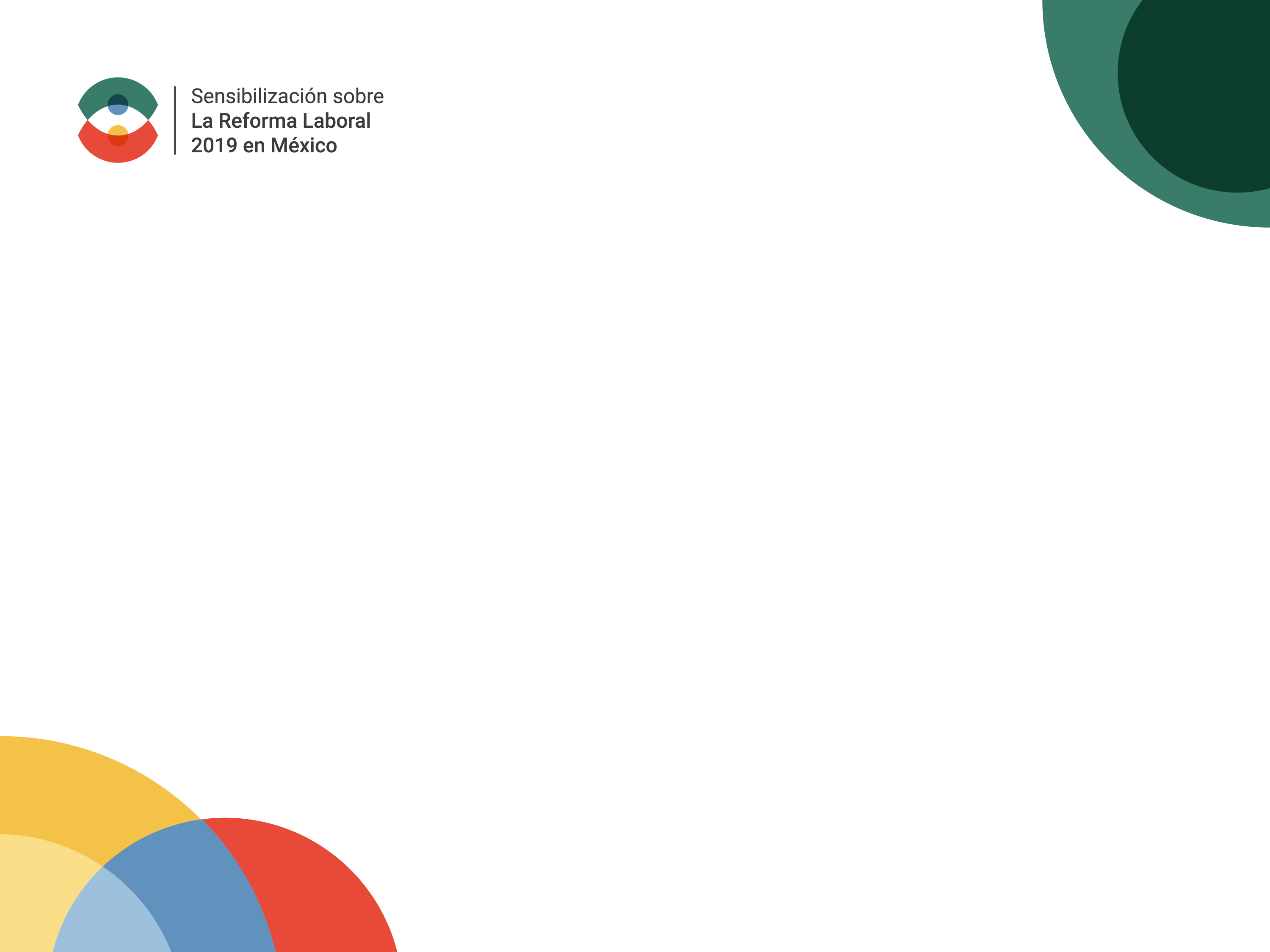 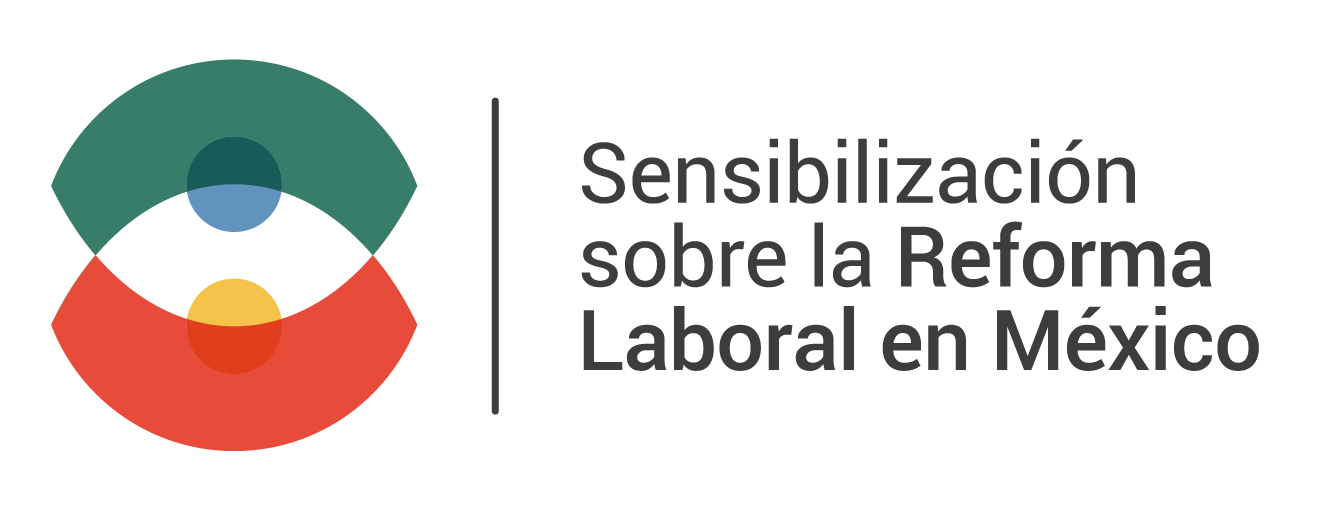 Derechos de los sindicatos de personas trabajadoras
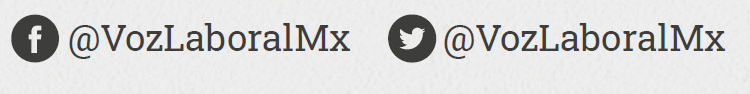 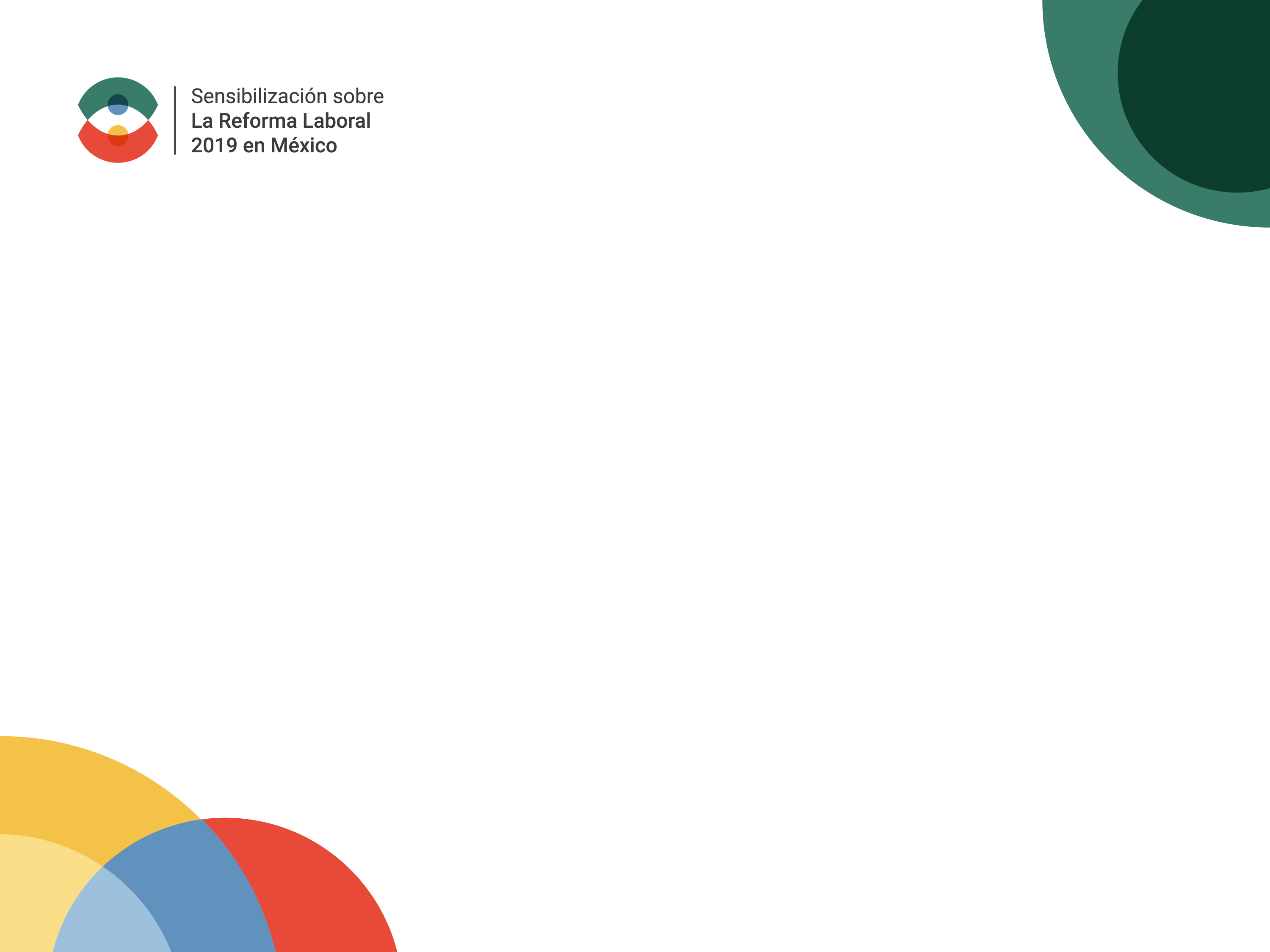 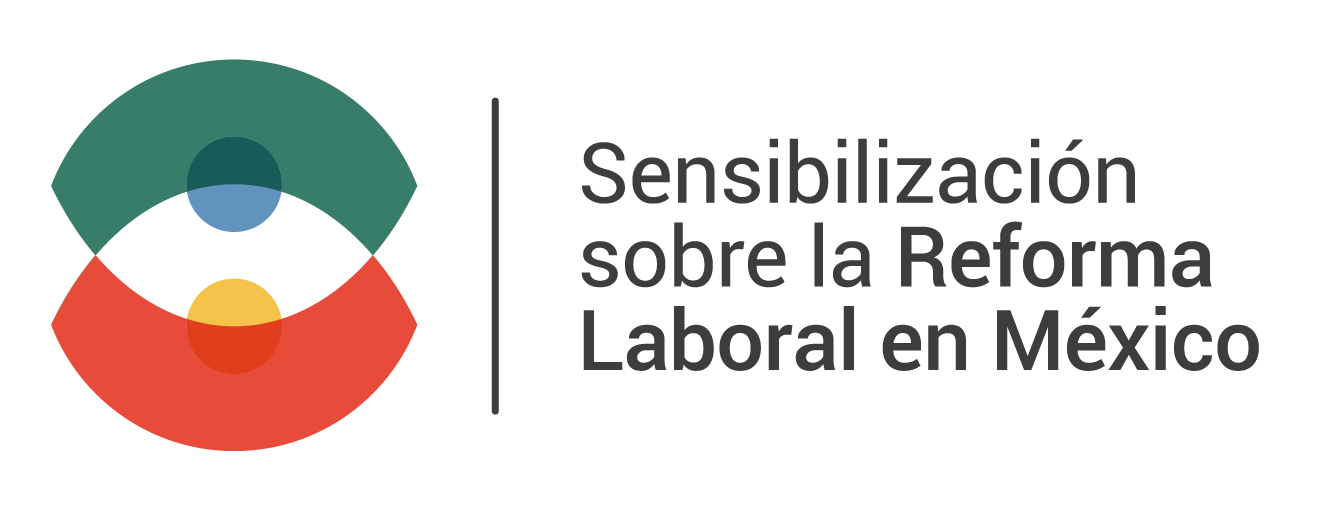 Derechos sindicales  de las personas trabajadoras
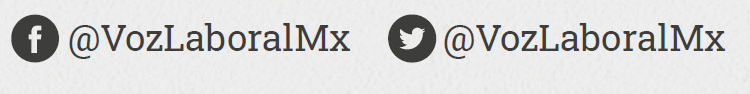 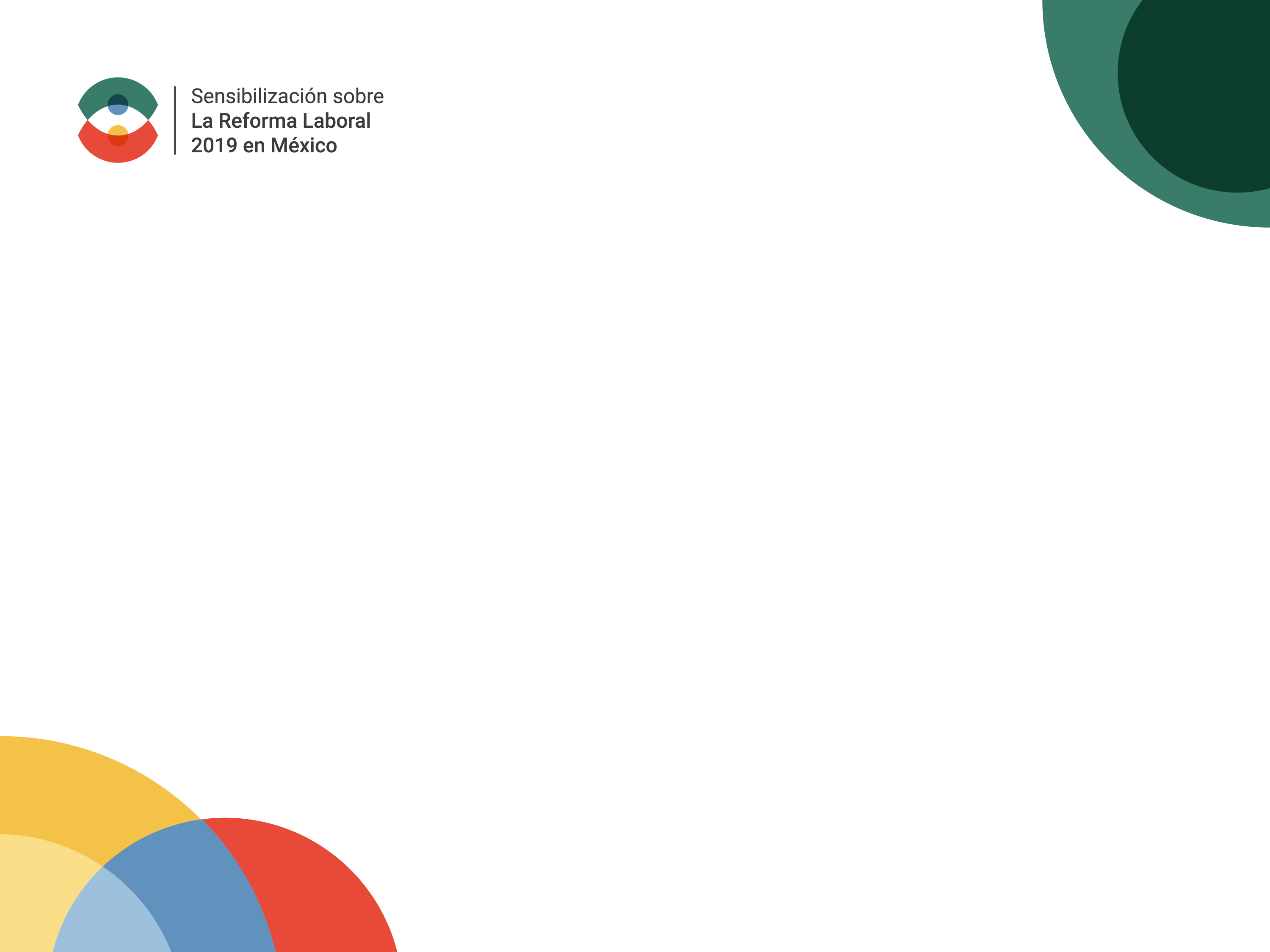 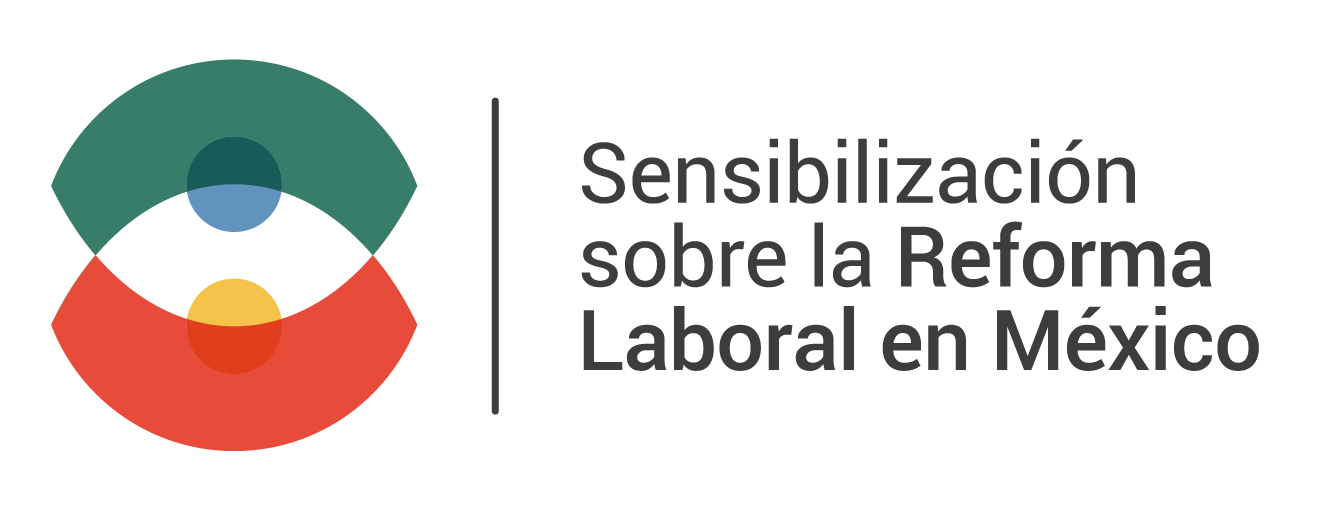 Negociación colectiva
Contrato colectivo de trabajo
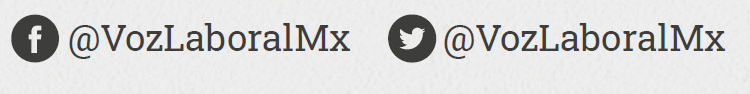 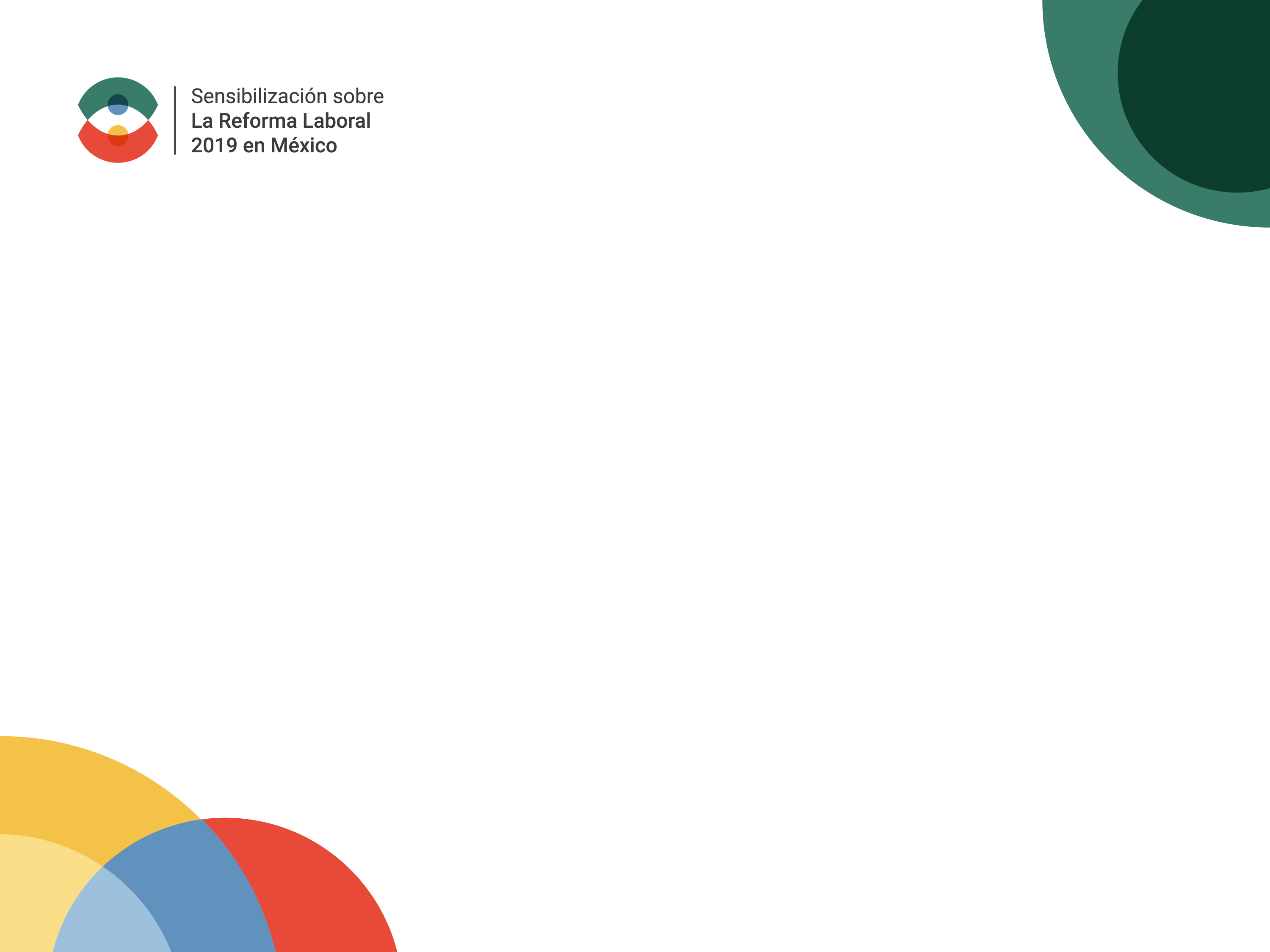 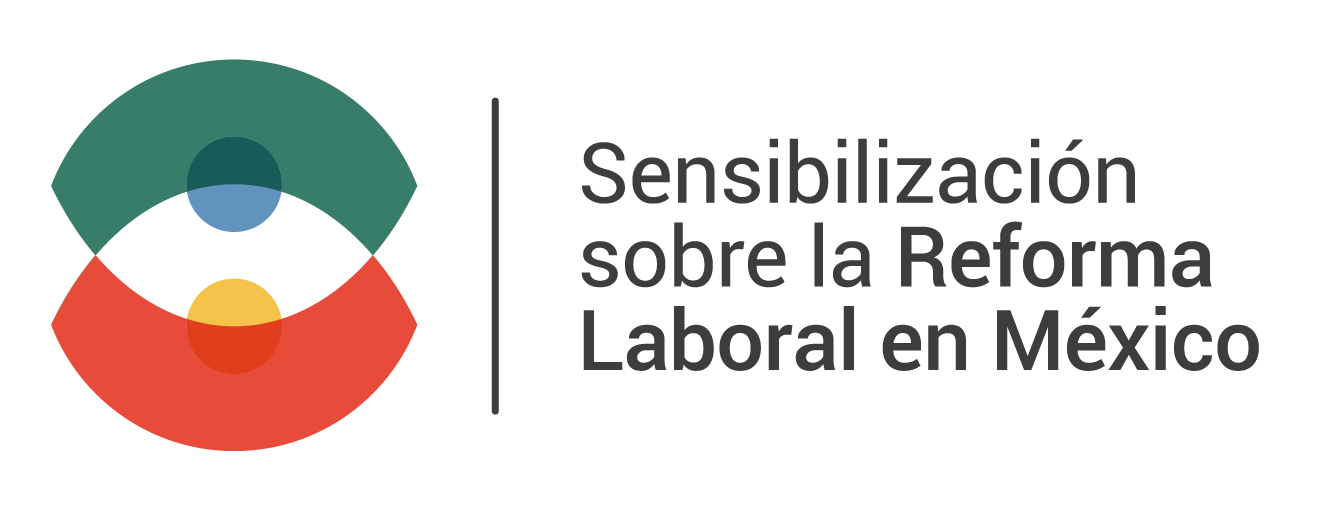 Negociación colectiva
Contrato colectivo de trabajo
 Etapas:
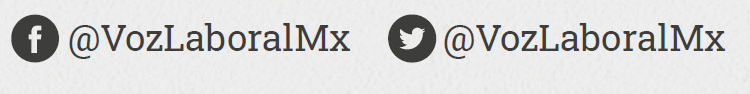 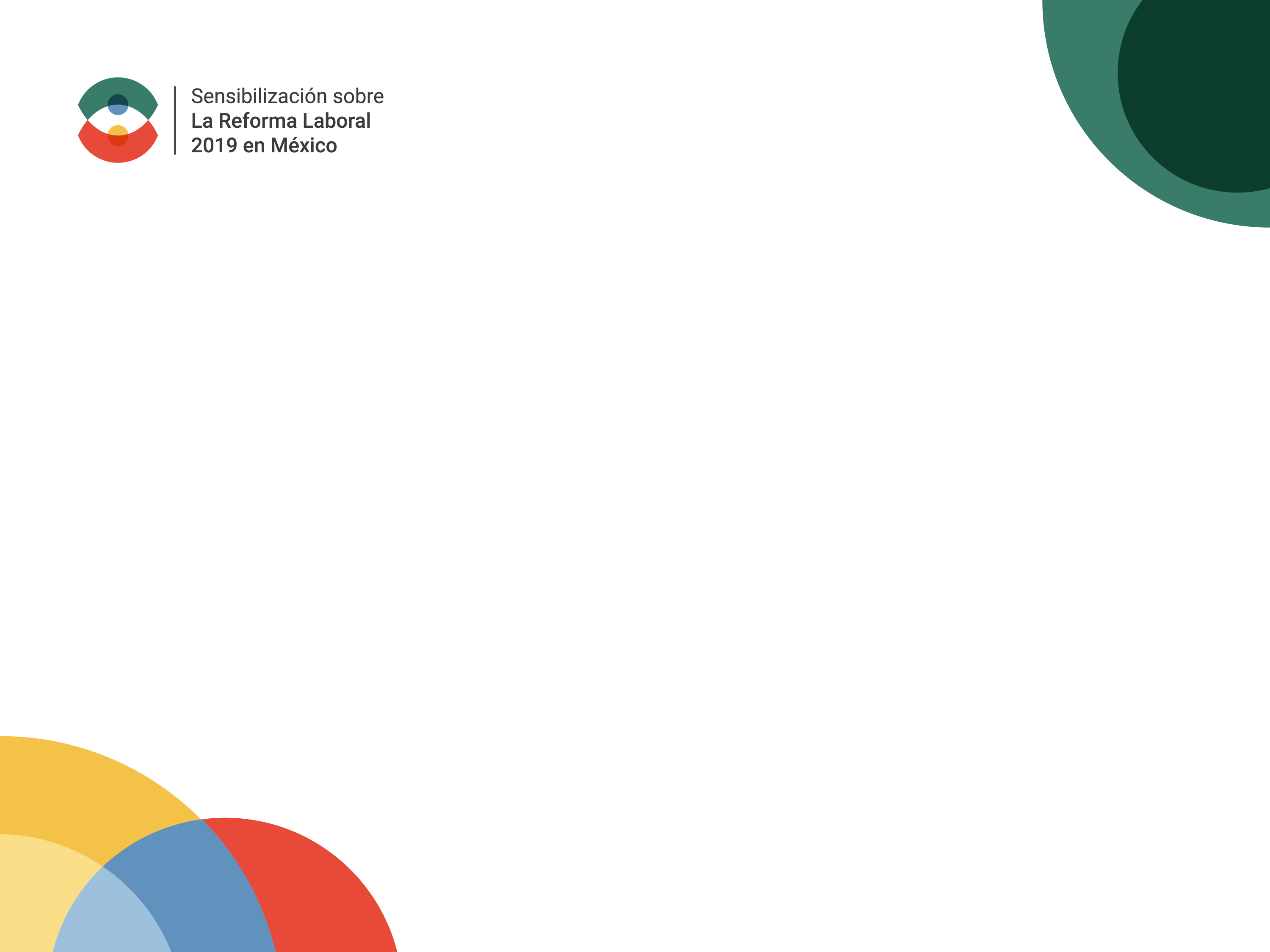 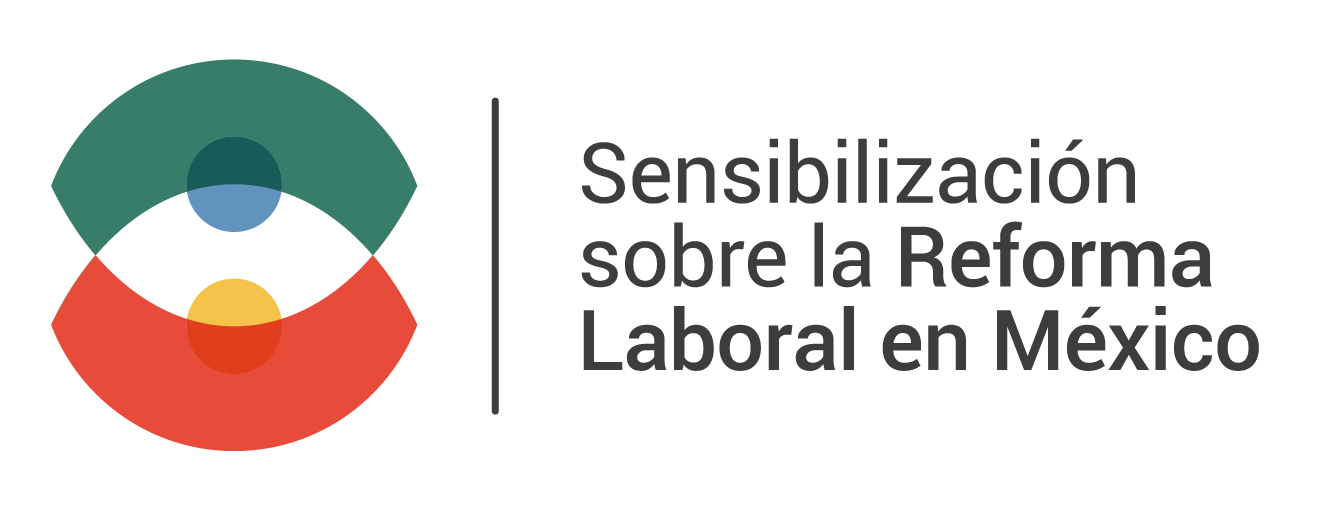 Aprobación  de las personas cubiertas
Por medio del voto
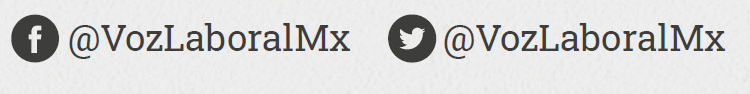 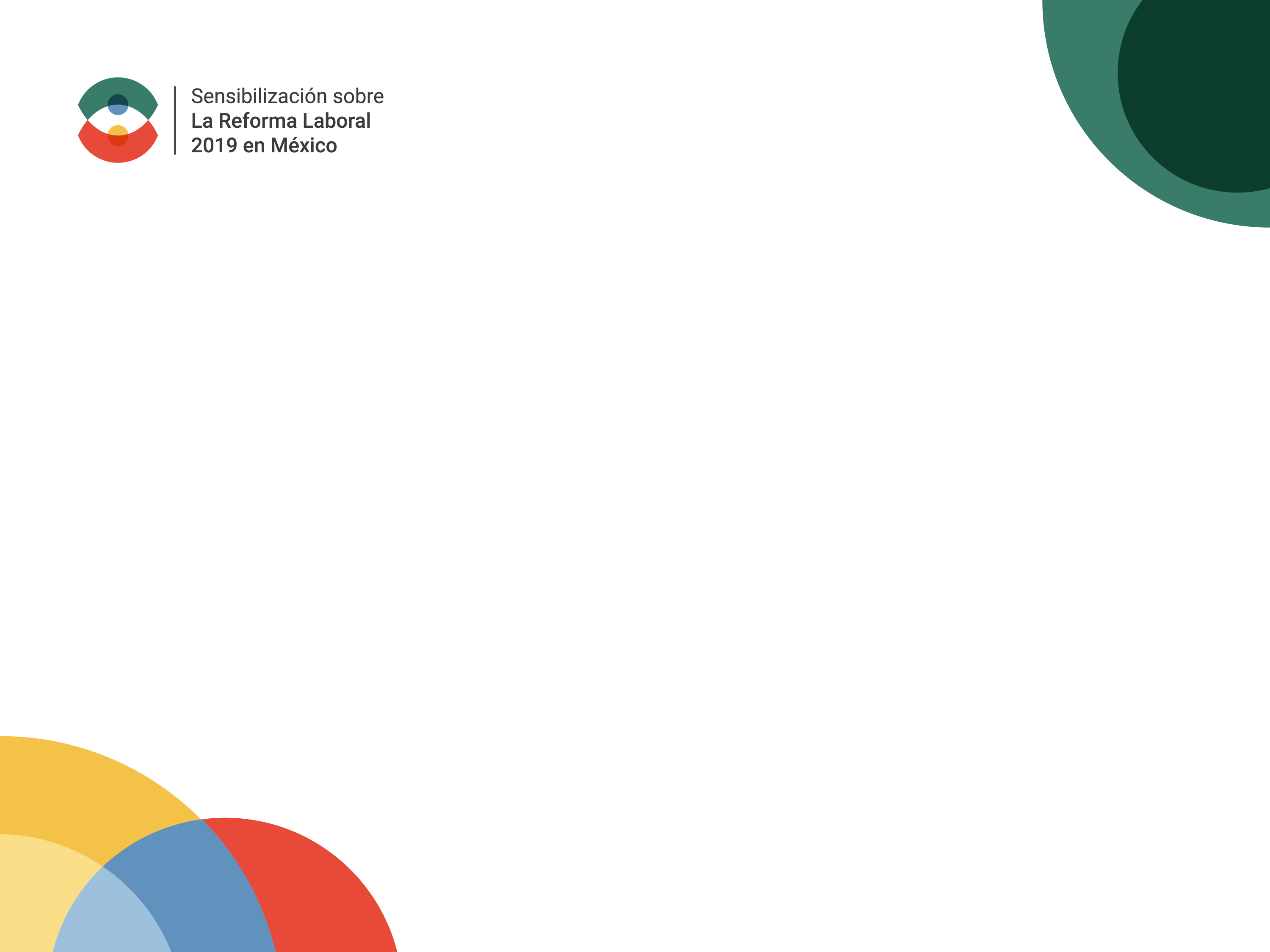 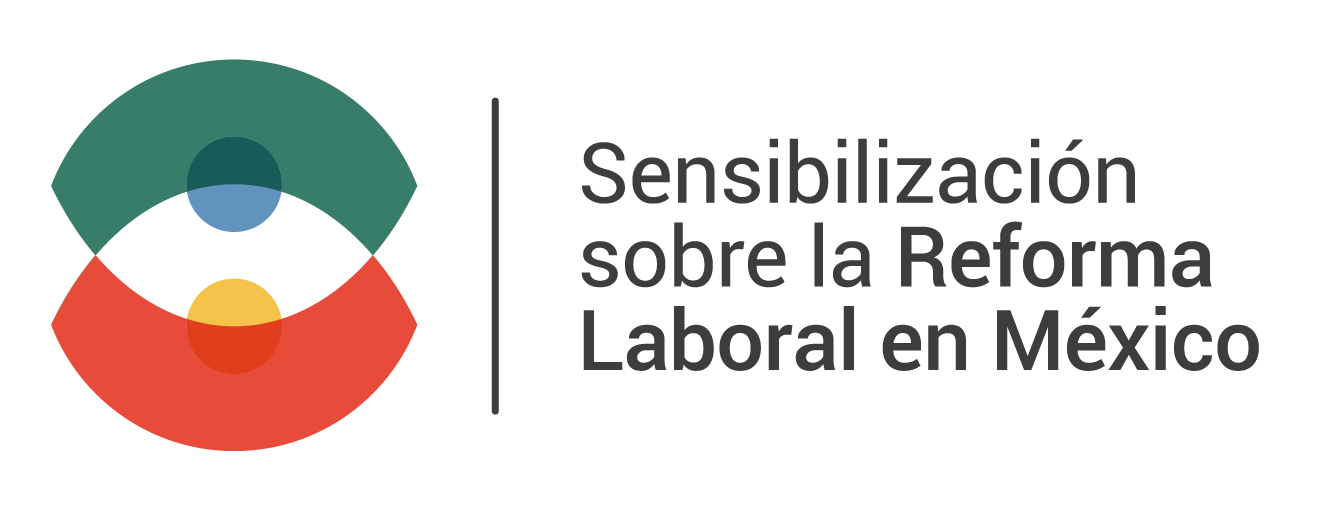 La legitimación del CCT
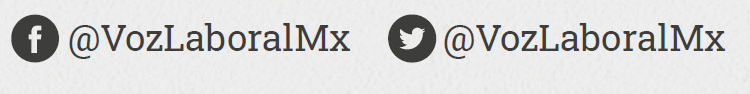 Proceso de legitimación
En 20 días hábiles el contrato se da por legitimado
El sindicato titular presenta aviso de consulta al CFCyRL
El sindicato remite el resultado al CFCyRL en 3 días hábiles
El patrón debe dar copia del contrato 3 días hábiles antes
En 5 días hábiles, el personal verificador integrará un informe
Sindicato registra la consulta y proporciona datos solicitados
Elige si la consulta será verificada por notario público o autoridad laboral
Imprime convocatoria, boletas y actas de votación
El personal verificador levanta el acta y da copia al sindicato
Día de la consulta
El CFCyRL espera las observaciones de la autoridad observadora
Las inconformidades podrán ser presentadas desde la publicación de la convocatoria hasta cinco días hábiles posteriores a la celebración
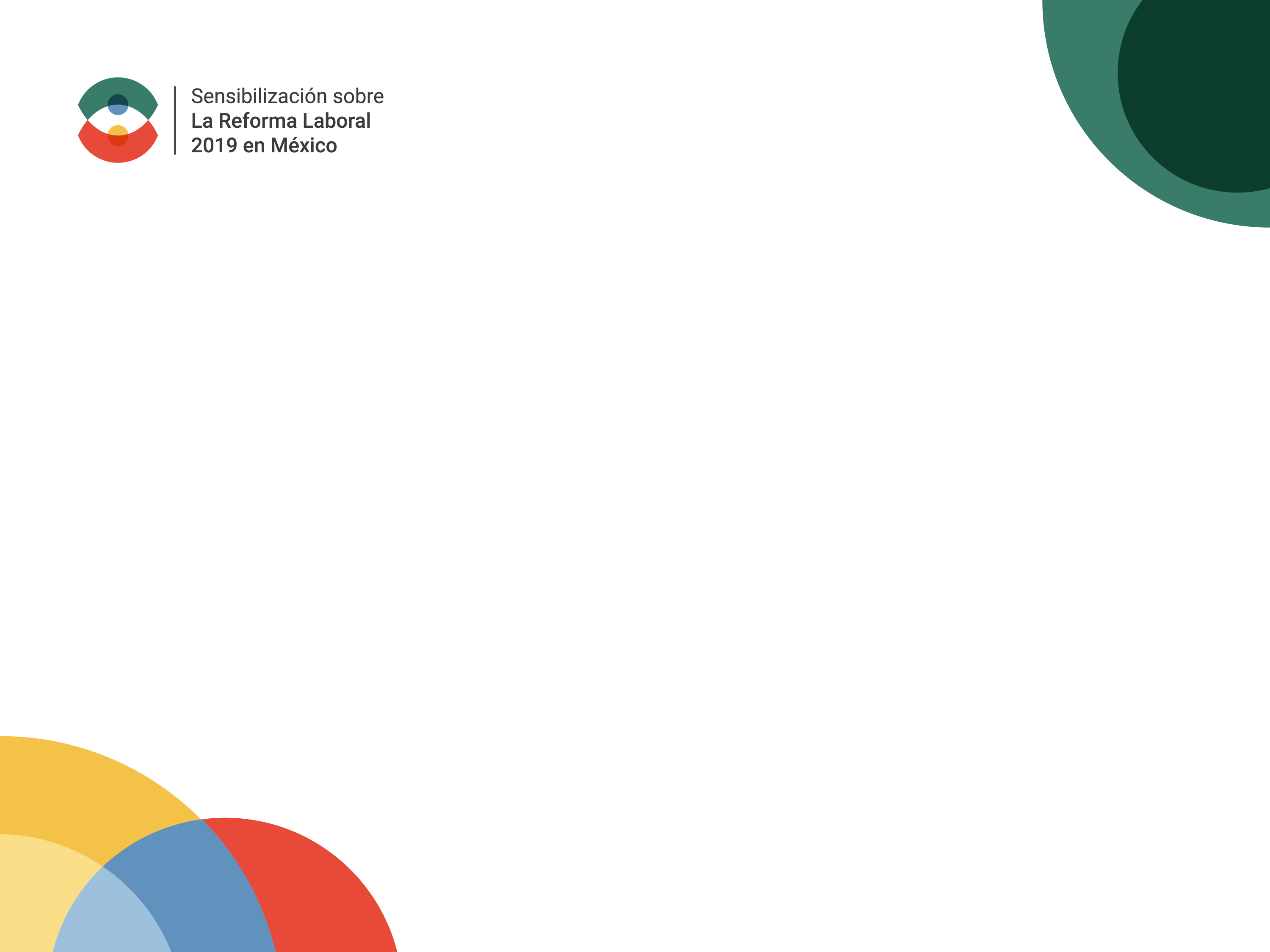 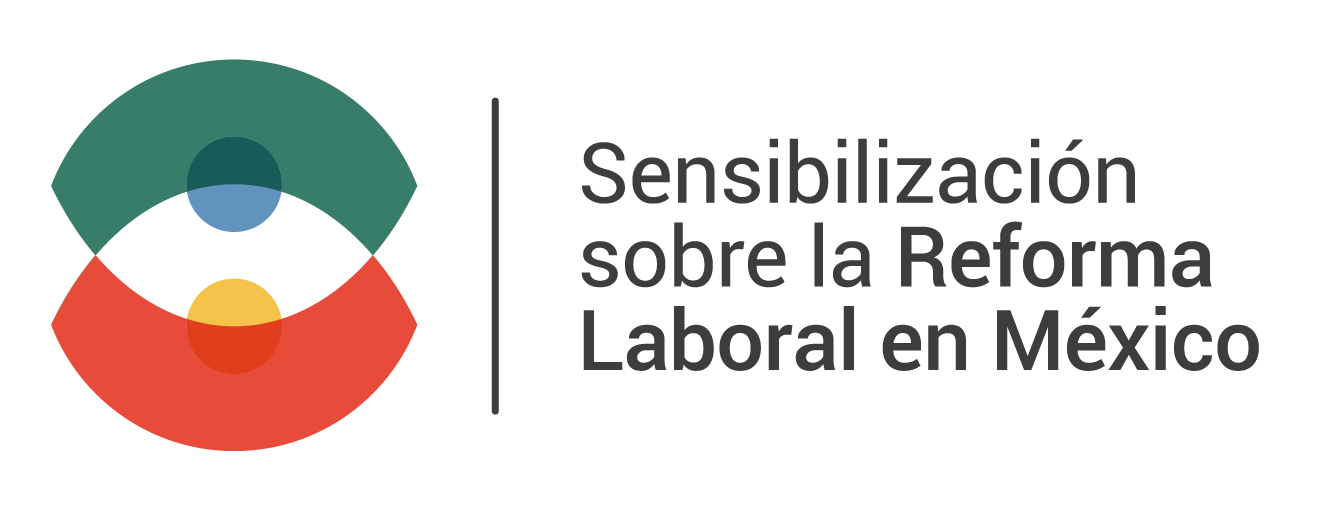 ELECCIÓN SINDICAL
CONVOCATORIA
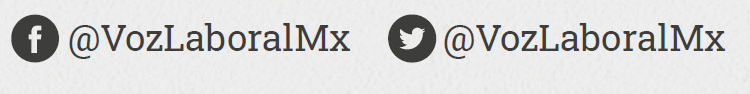 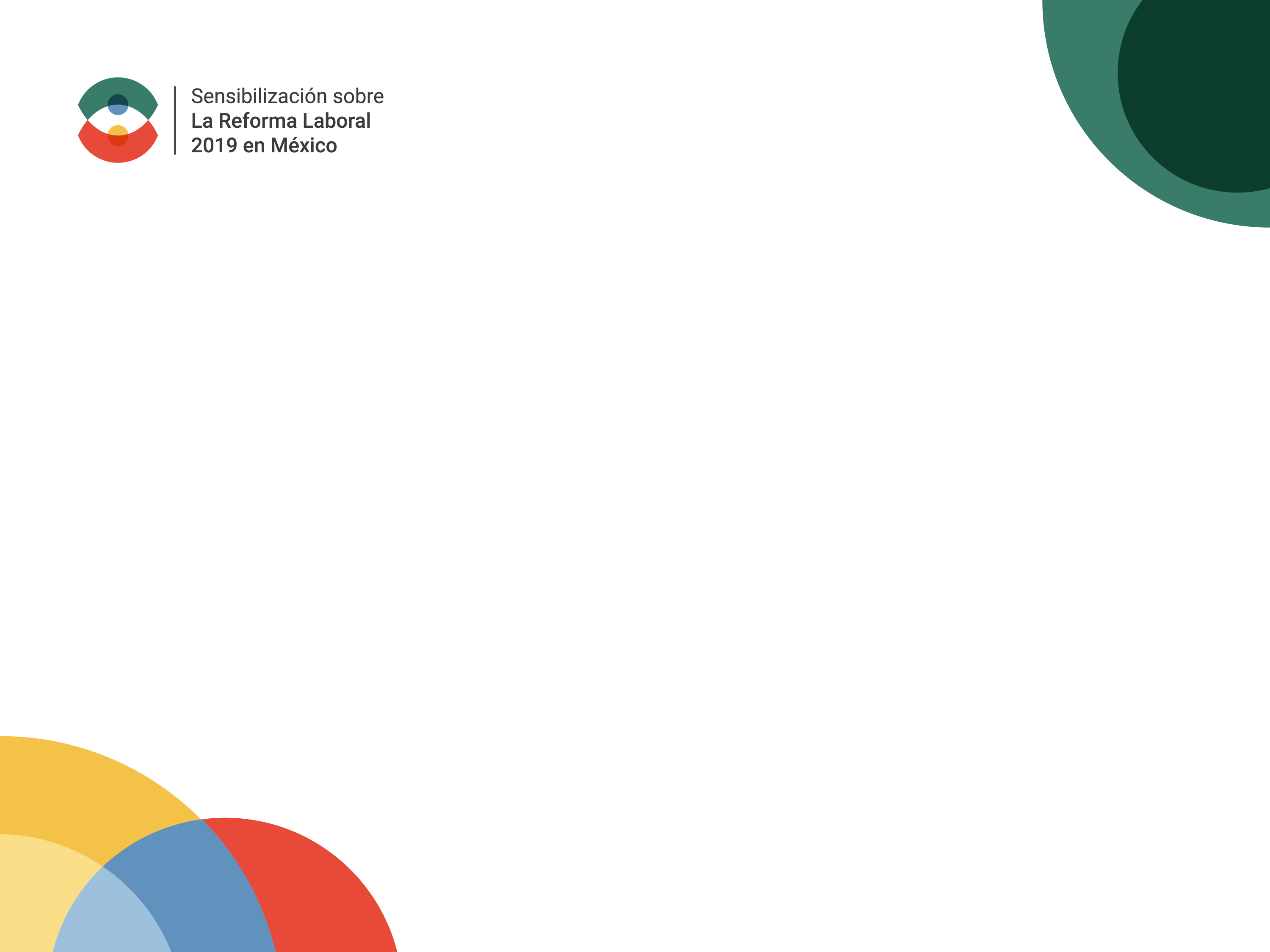 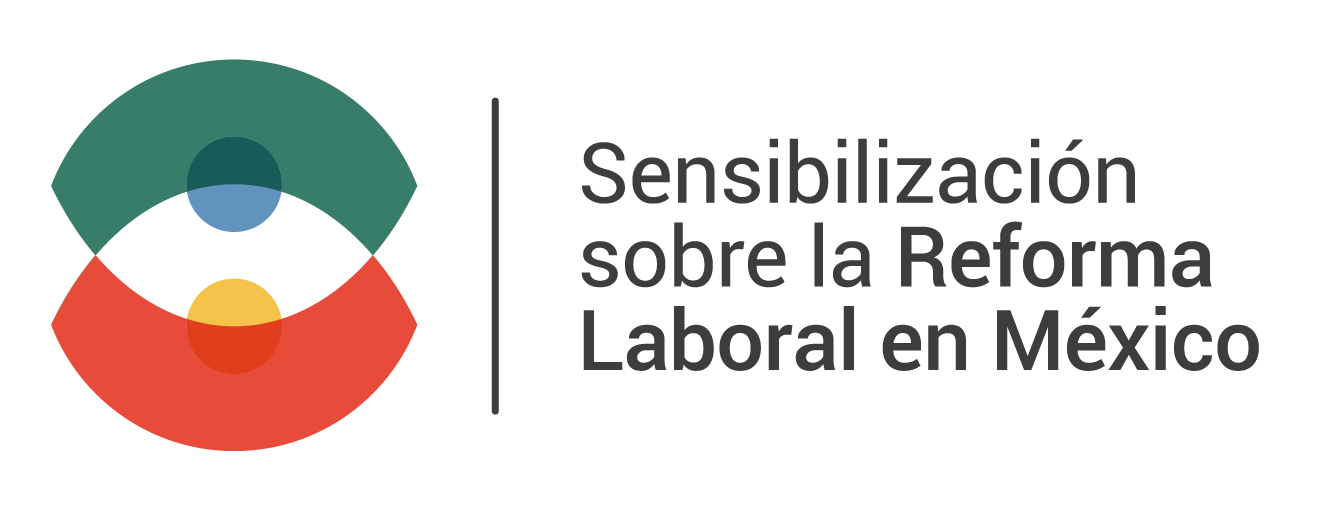 PROCESO ELECTORAL
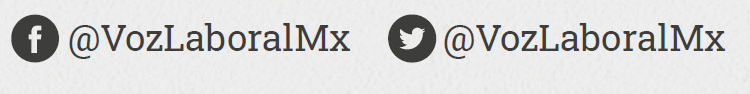 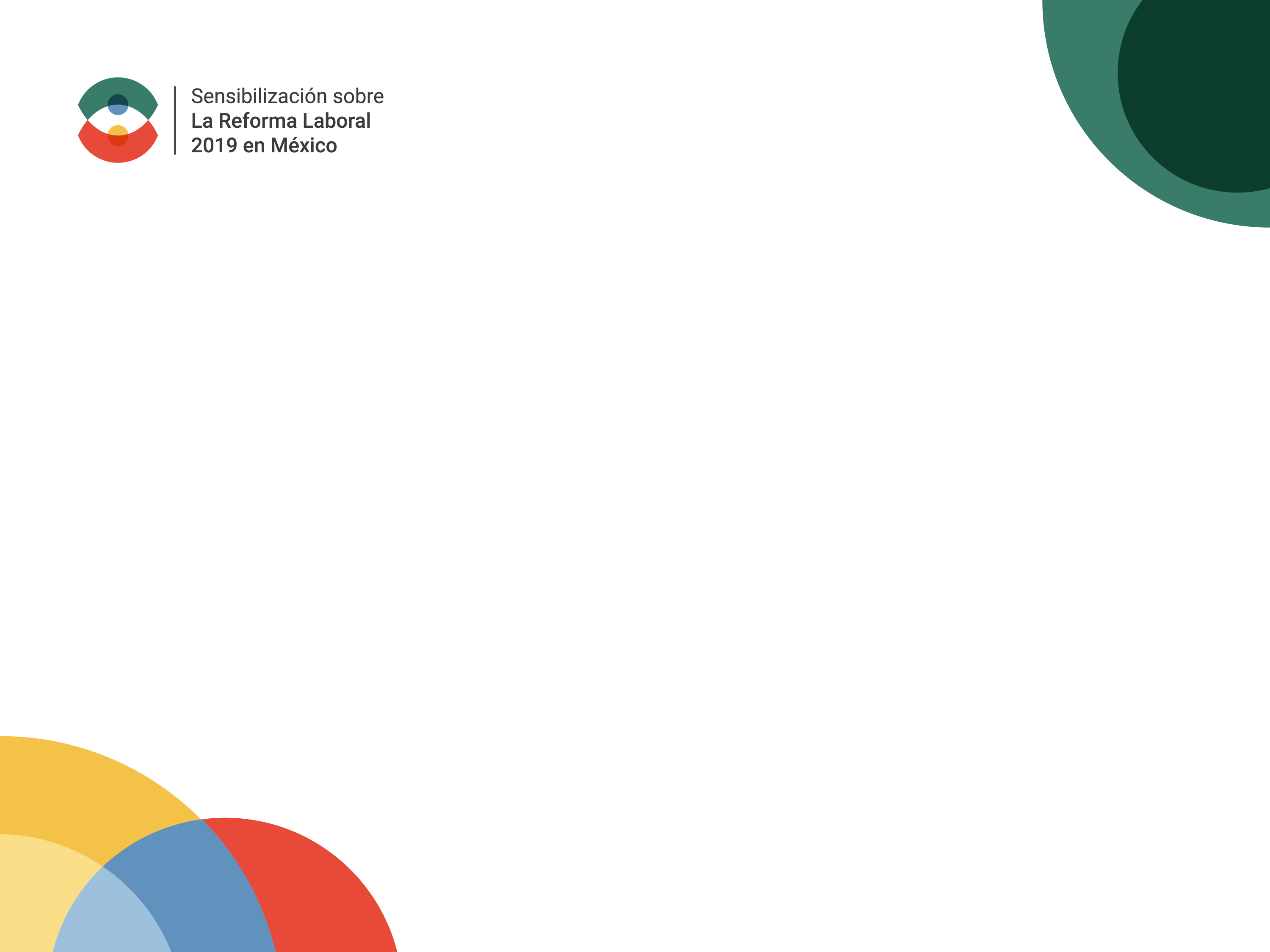 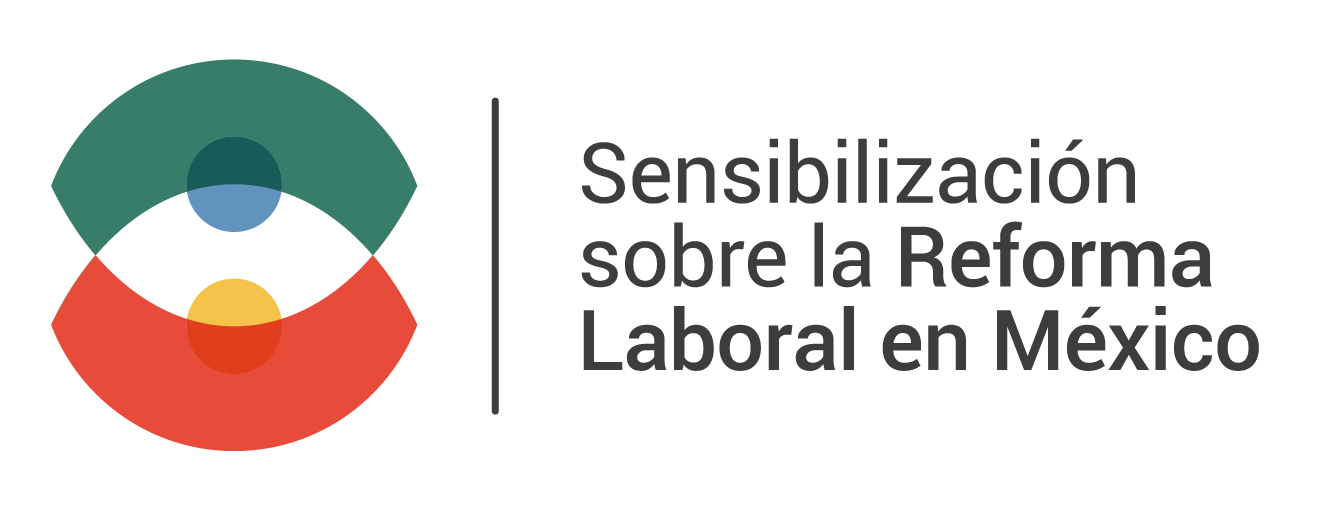 PROCESO ELECTORAL
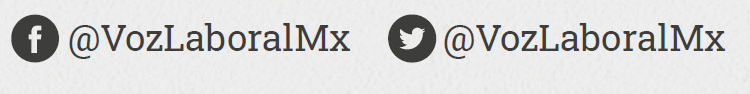 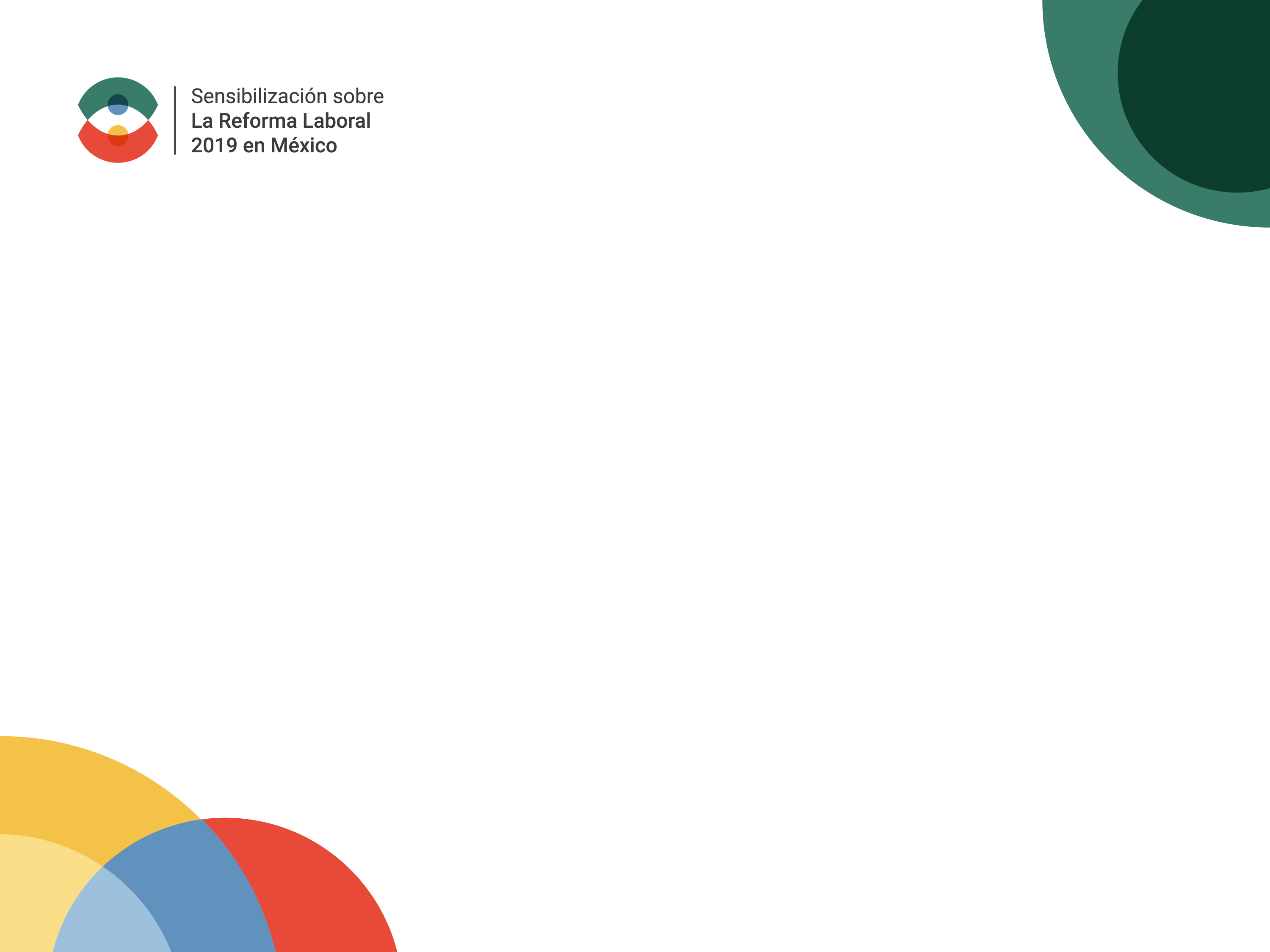 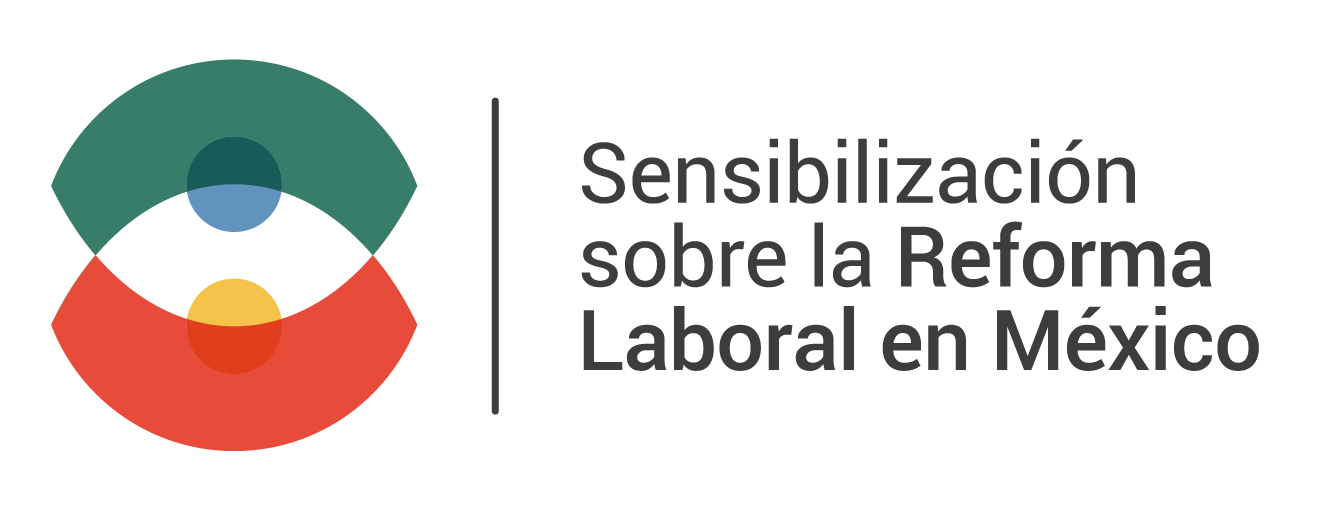 HUELGA
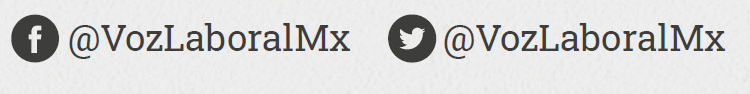 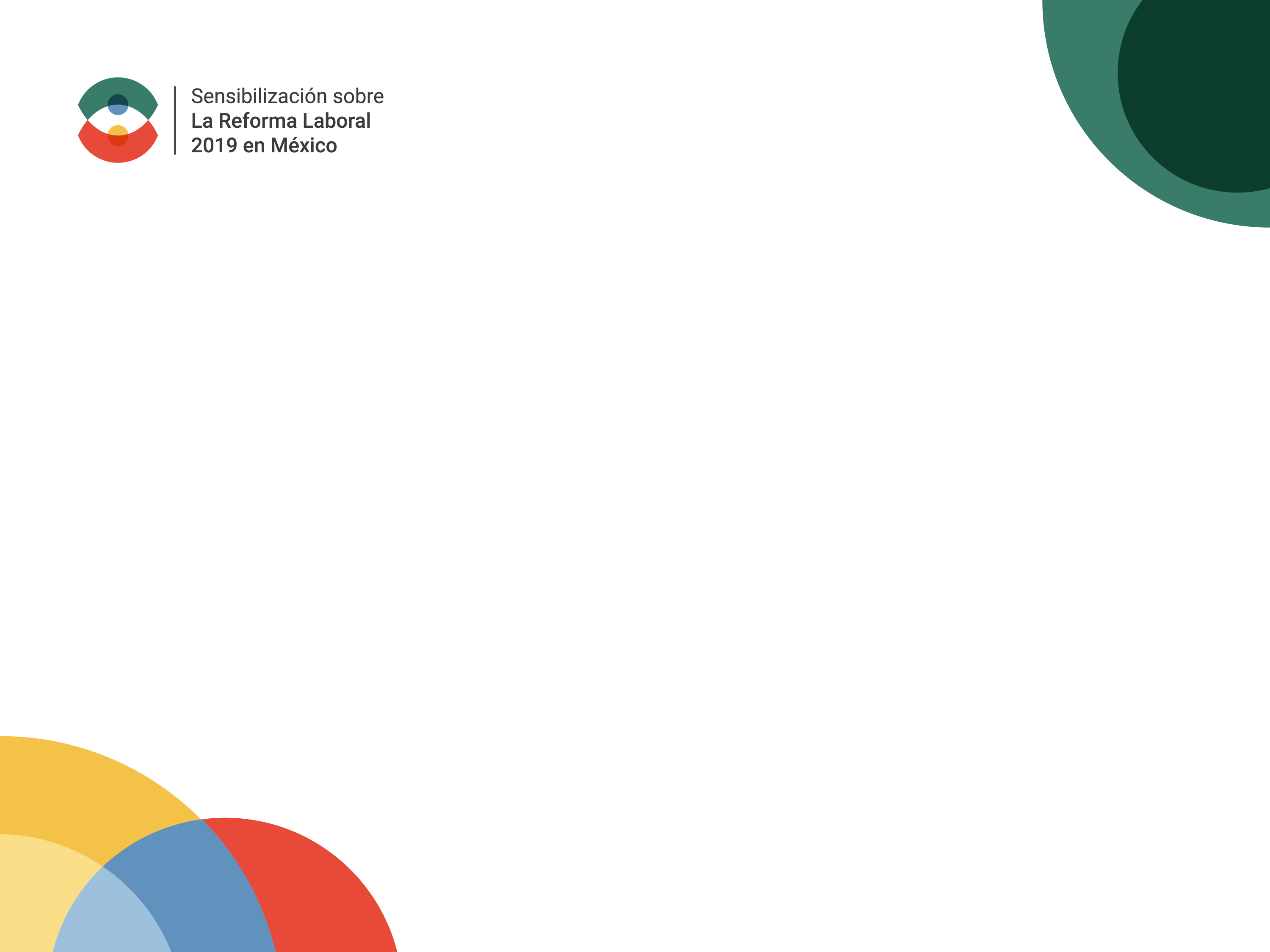 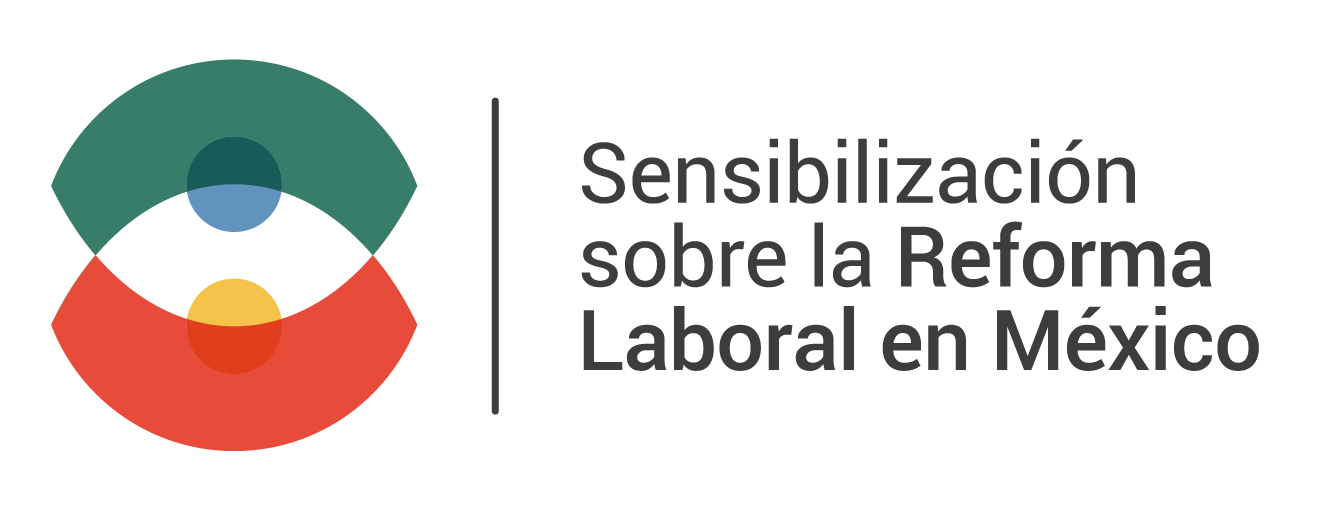 MLRR
Conceptos generales
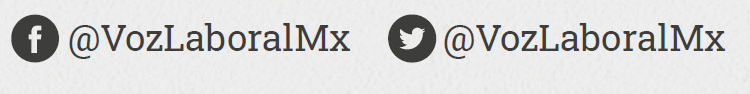 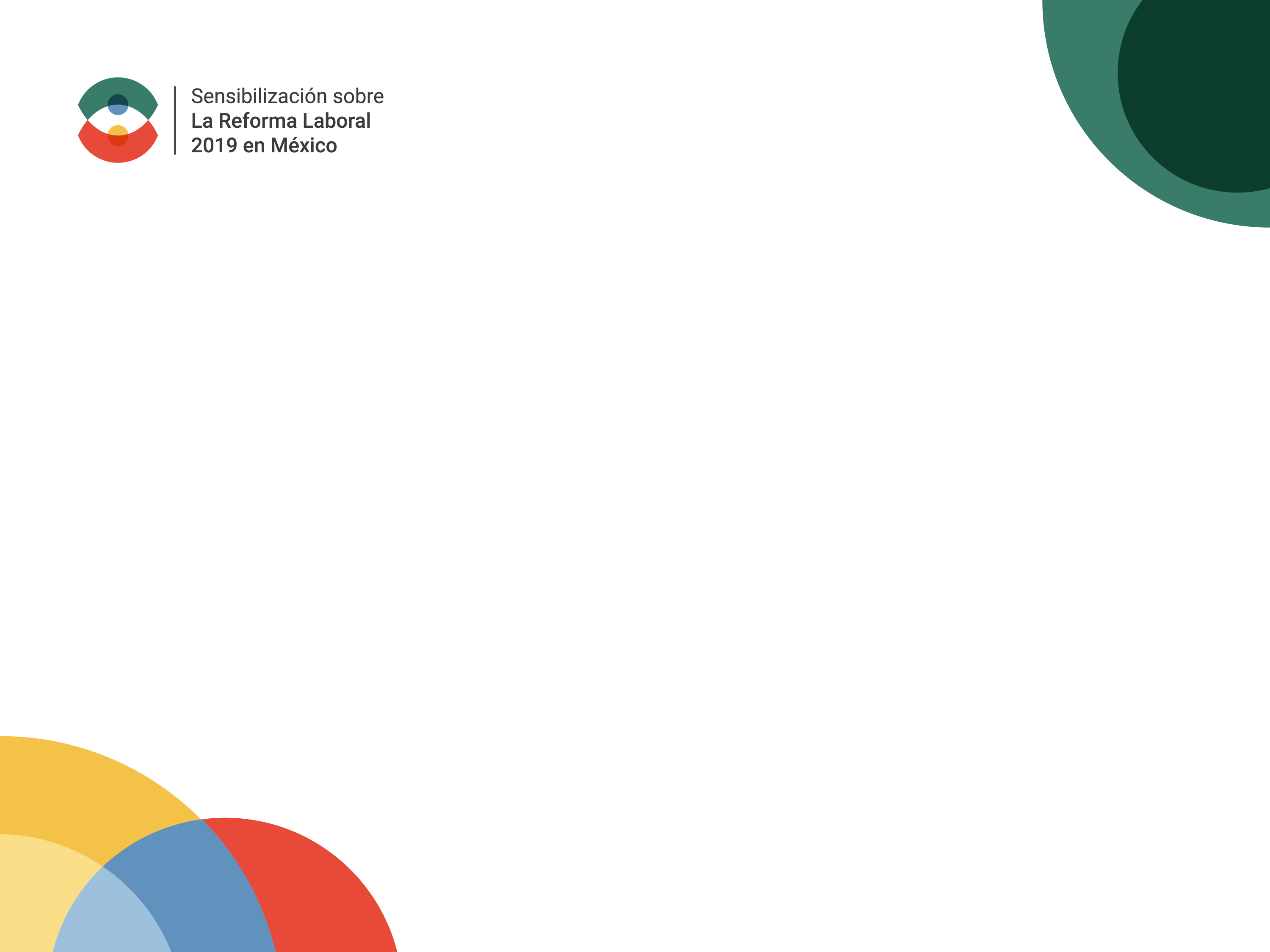 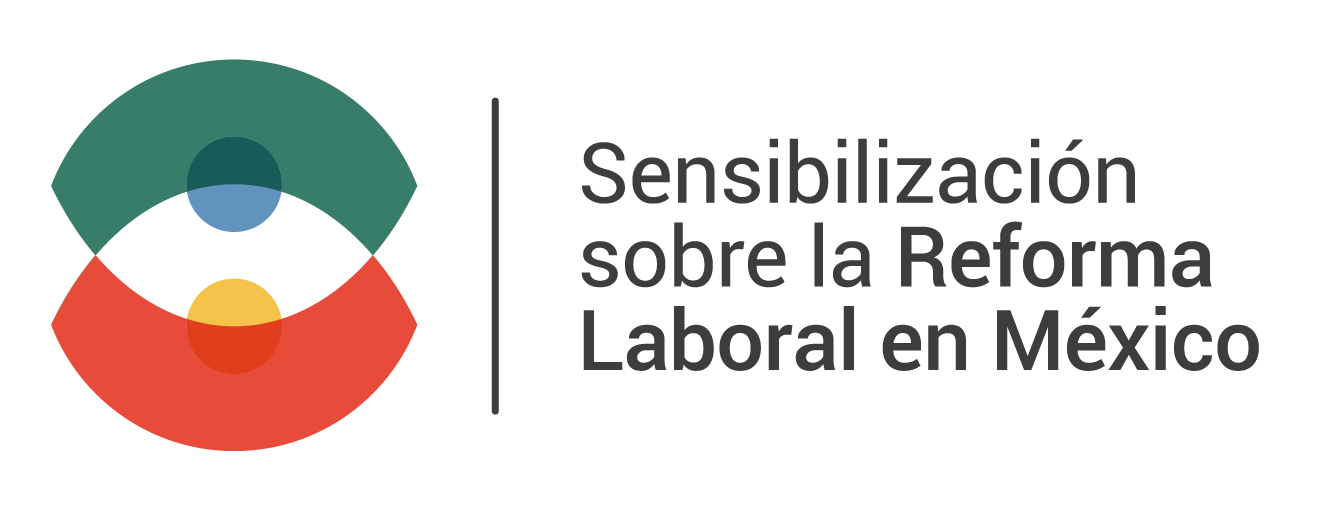 SANCIONES
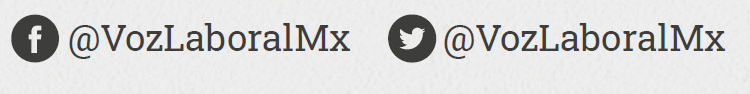